Lecture 10 Internal states, memory and choices, circadian rhythms and sleep. 29.11.24
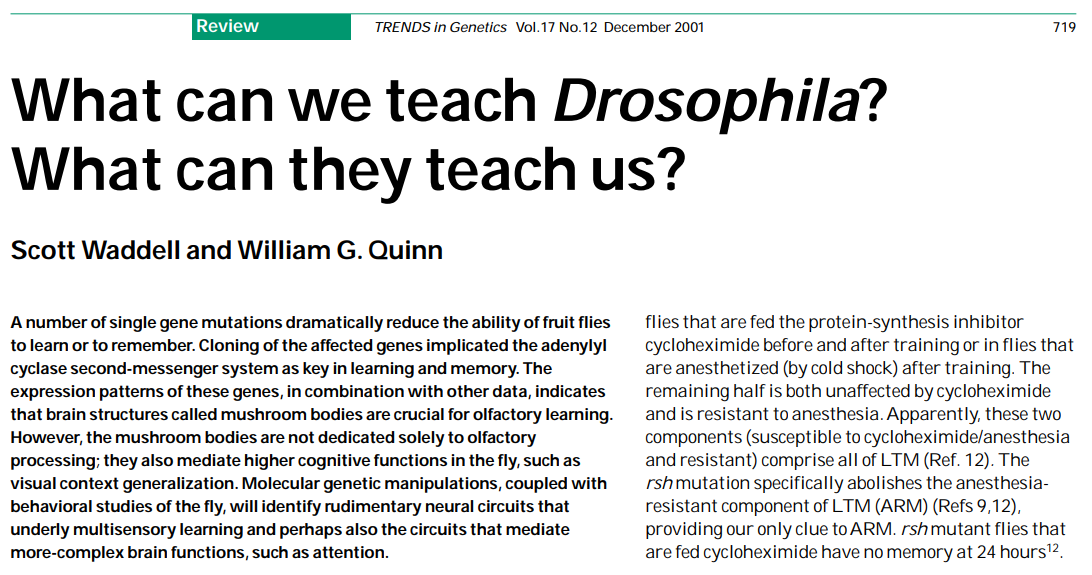 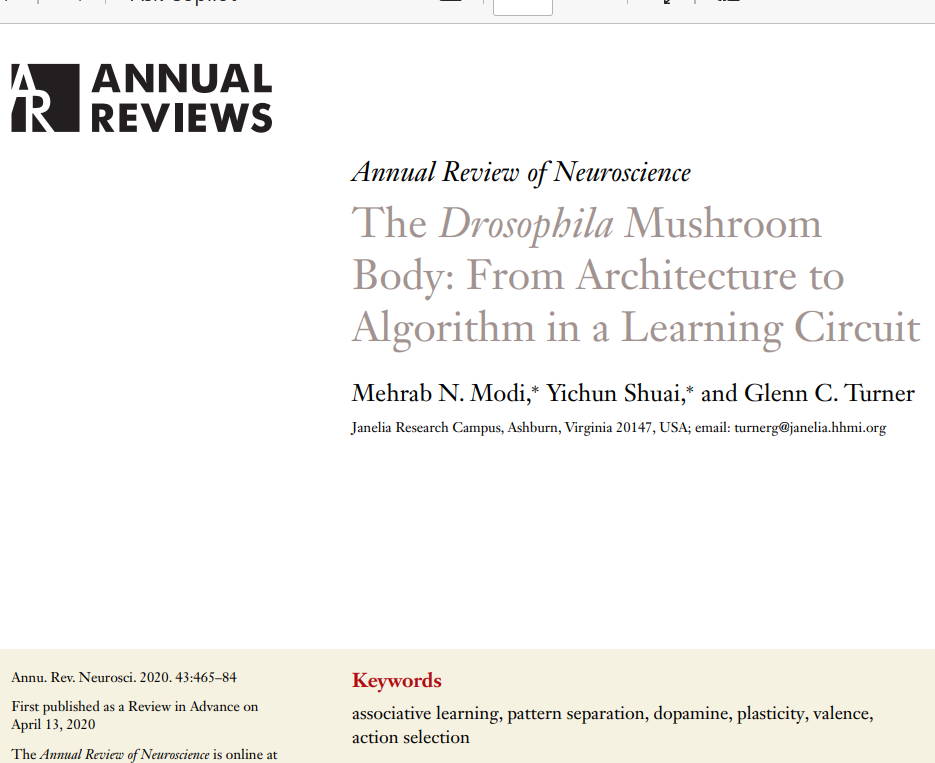 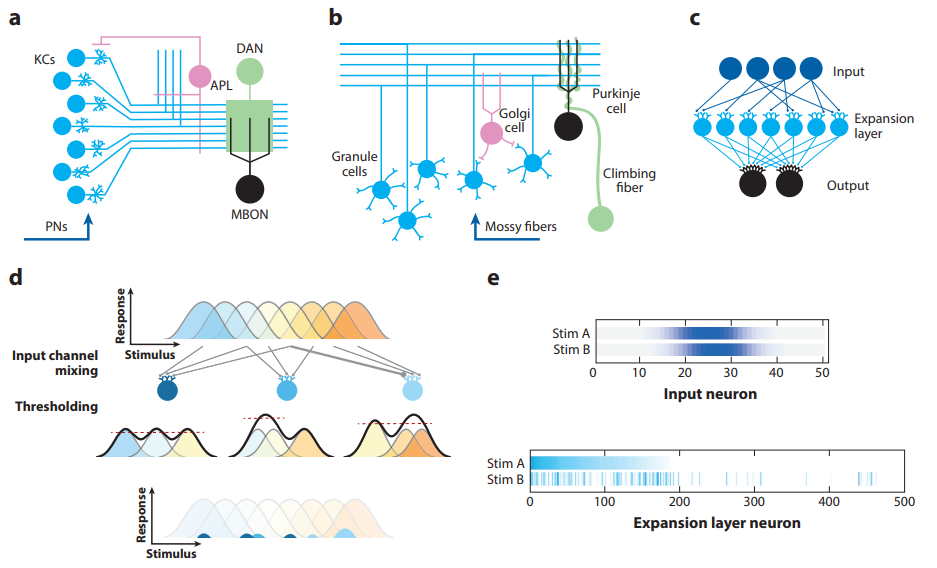 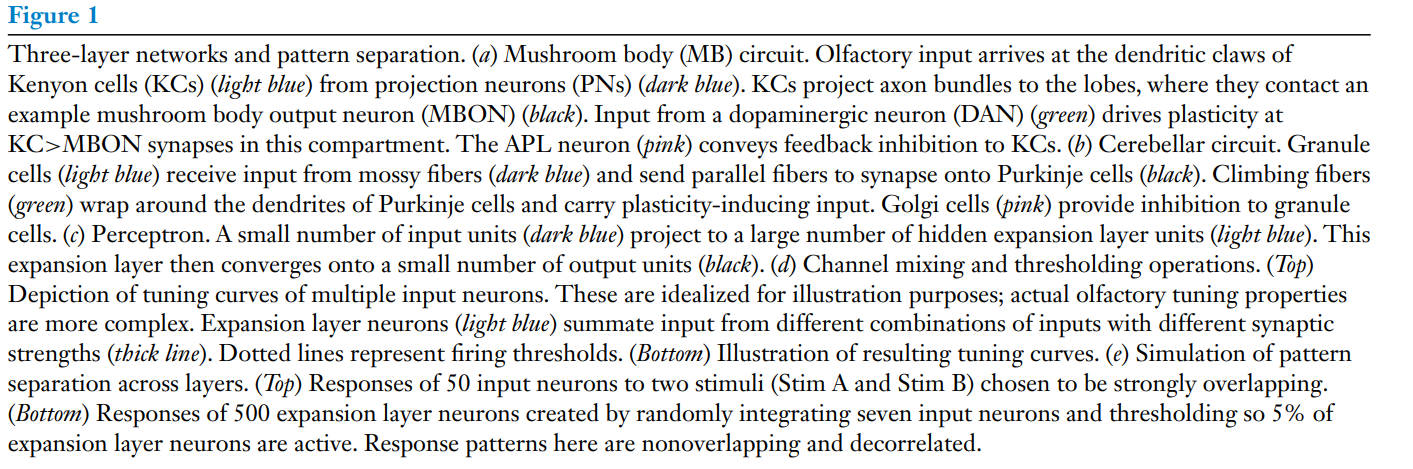 Purkinje was in Prague. Masaryk University was Purkinje University during the Communist period.
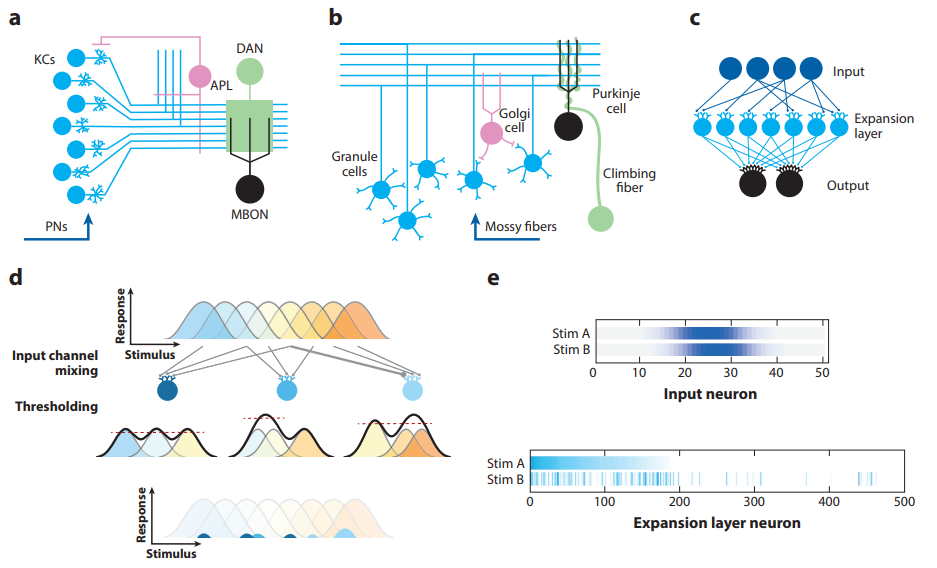 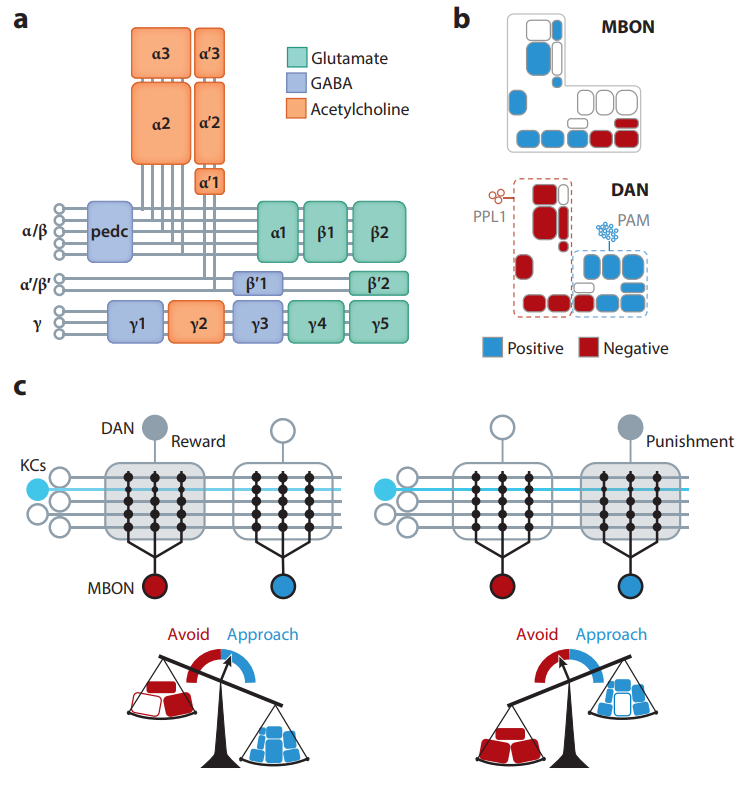 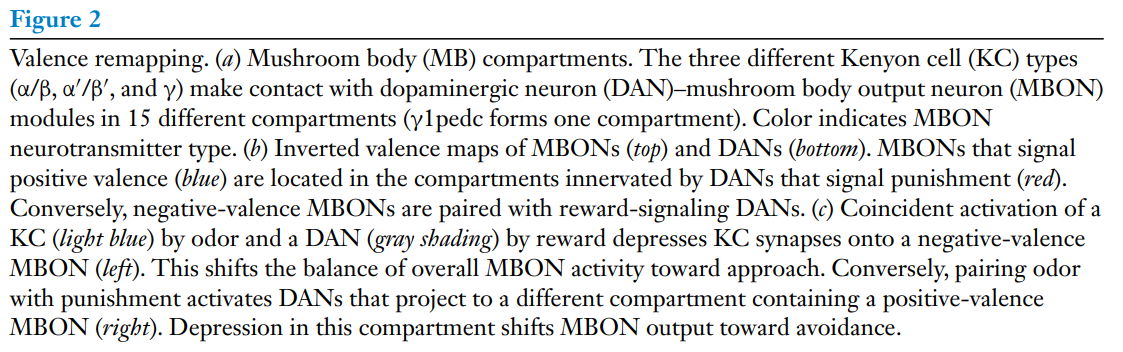 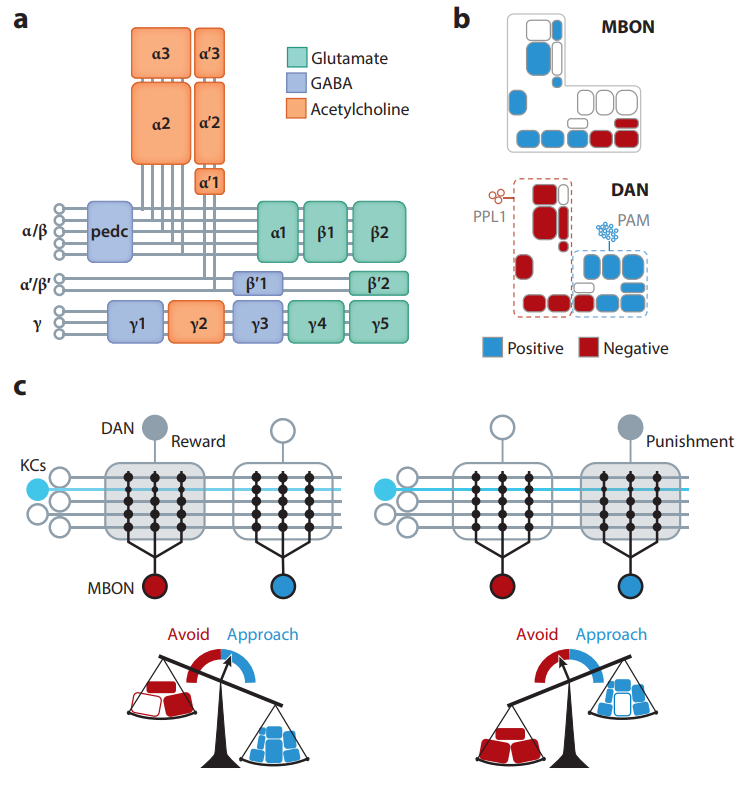 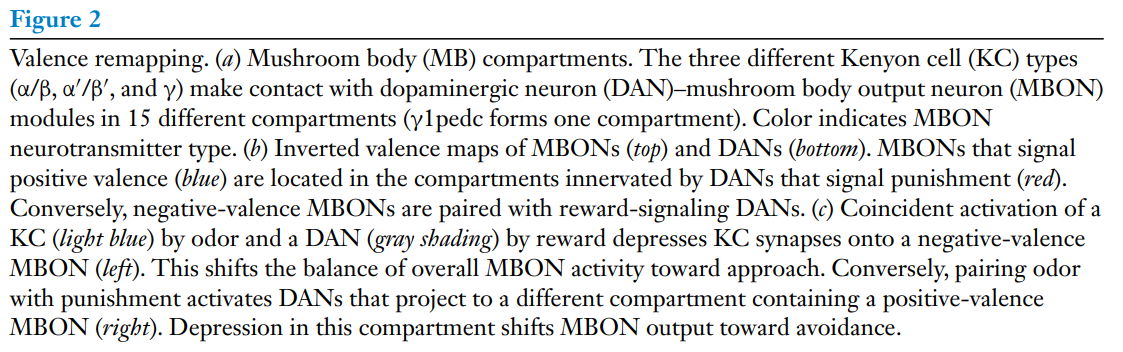 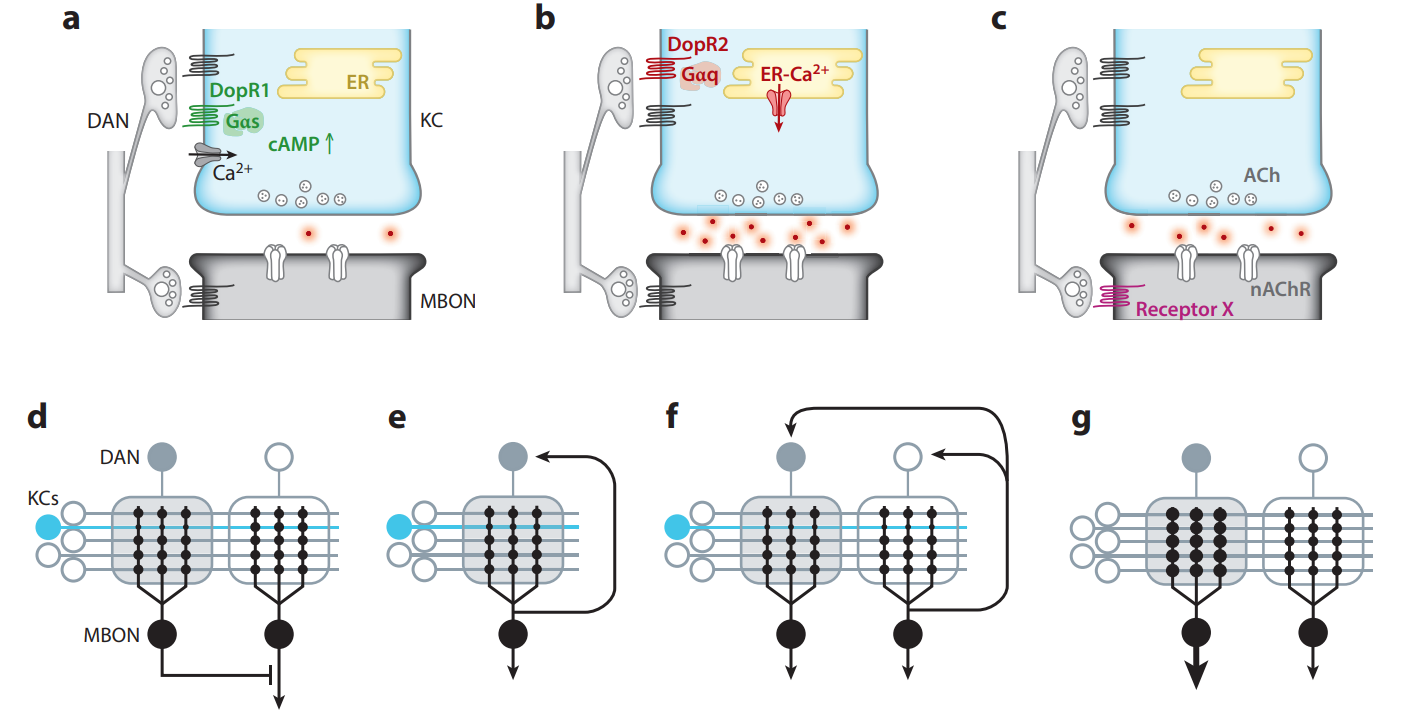 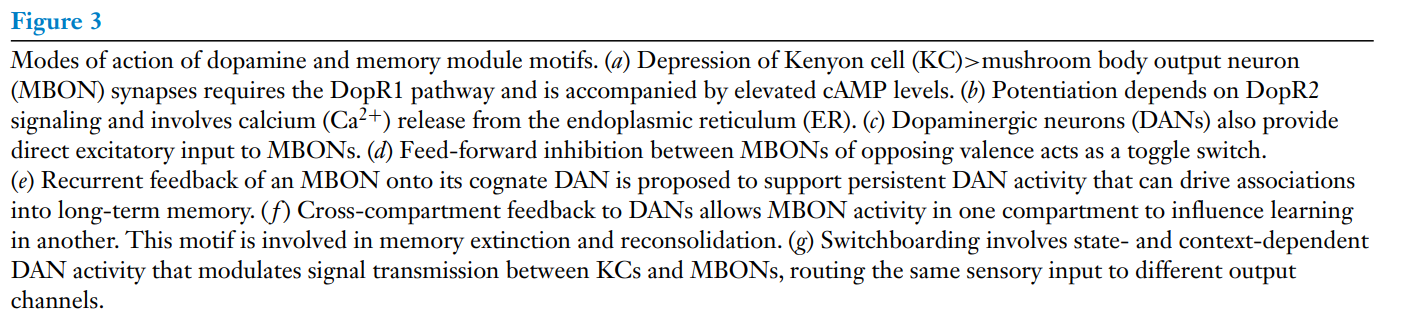 Short term memory (STM) and long term memory (STM), consolidation, reconsolidation or extinction
Sort term memory (STM) and long term memory (STM)
Aversive odor training with 12 electric shocks in 1 minute gives only STM which last for one day. 
This is Block Training. Learning is not blocked by protein synthesis inhibitors.

Aversive odor training with spaced electric shocks every 15 seconds or more apart gives LTM which lasts up to 14 days.
This is Spaced Training. LTM is blocked by protein synthesis inhibitors or by anaesthesis, on ice, that stops neuronal signaling. Requires translation regulation of localized transcripts at synapses. Sleep improves LTM.

Why does LTM need the Rest Period between trainings?
Memory extinction by testing without shock.
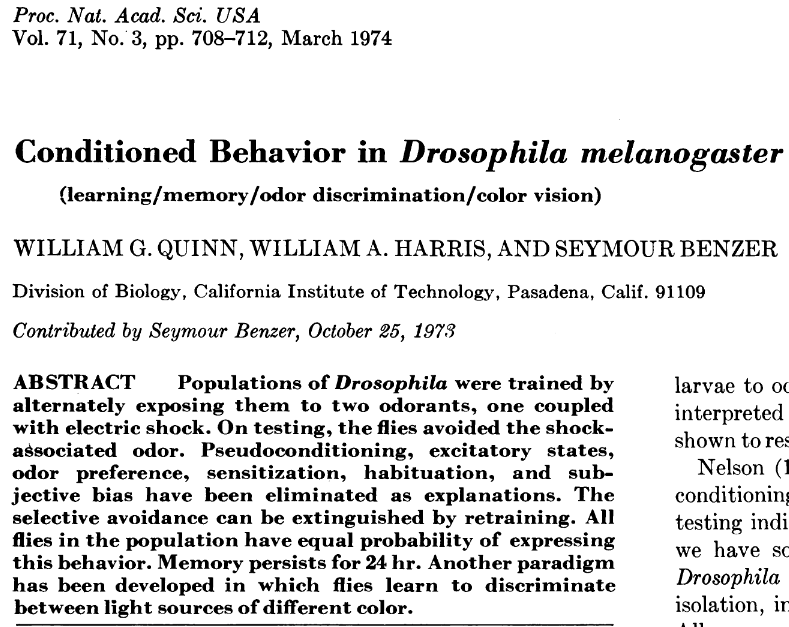 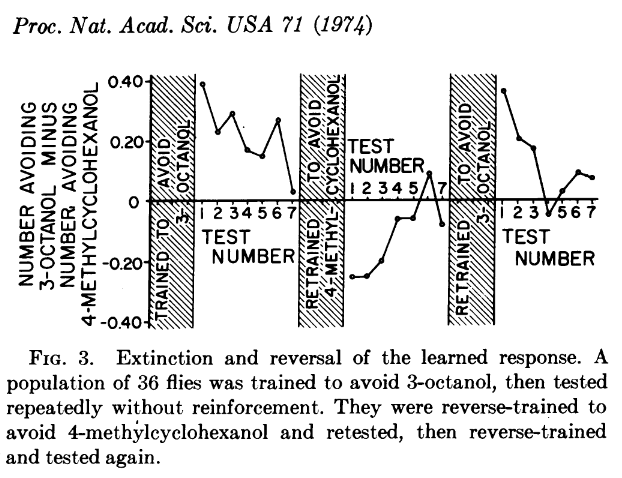 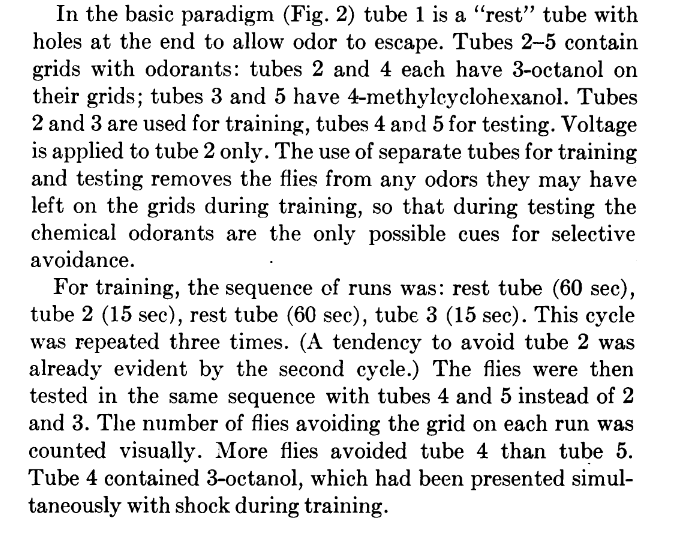 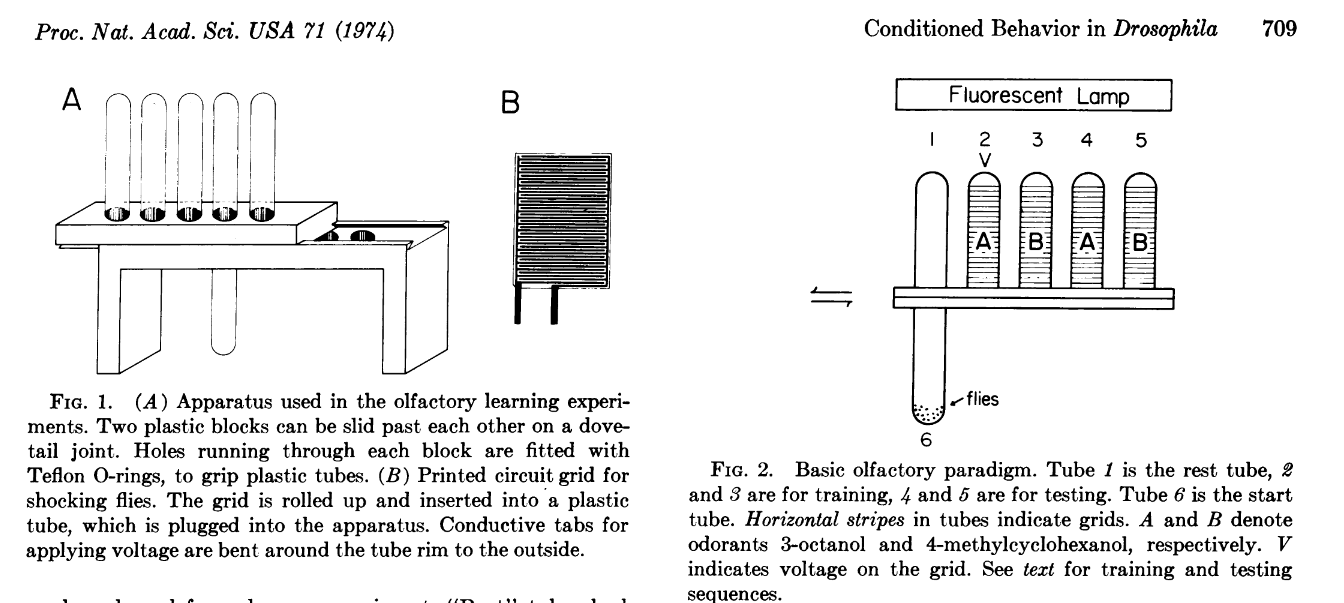 LTM consolidation. Recurrent connections from MBONS to DANS may alter the synaptic microcircuit at the odor cue Kc cell to hold the learned information until protein synthesis consolidates the memory.
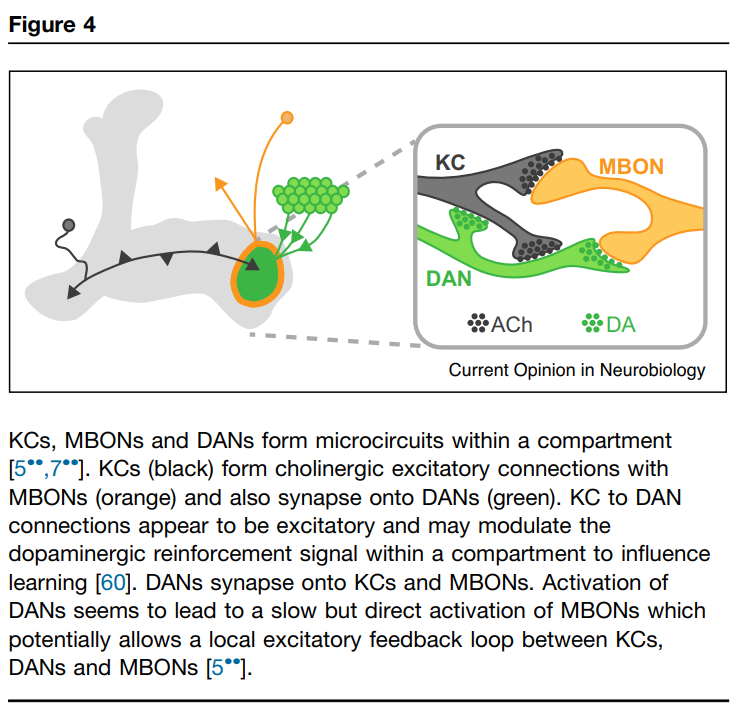 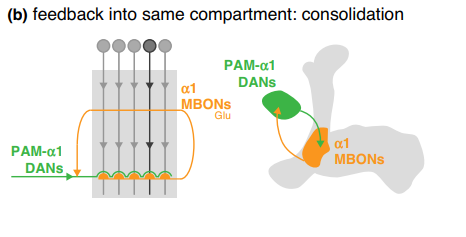 Memory reconsolidation or extinction involve interactions between MB compartments
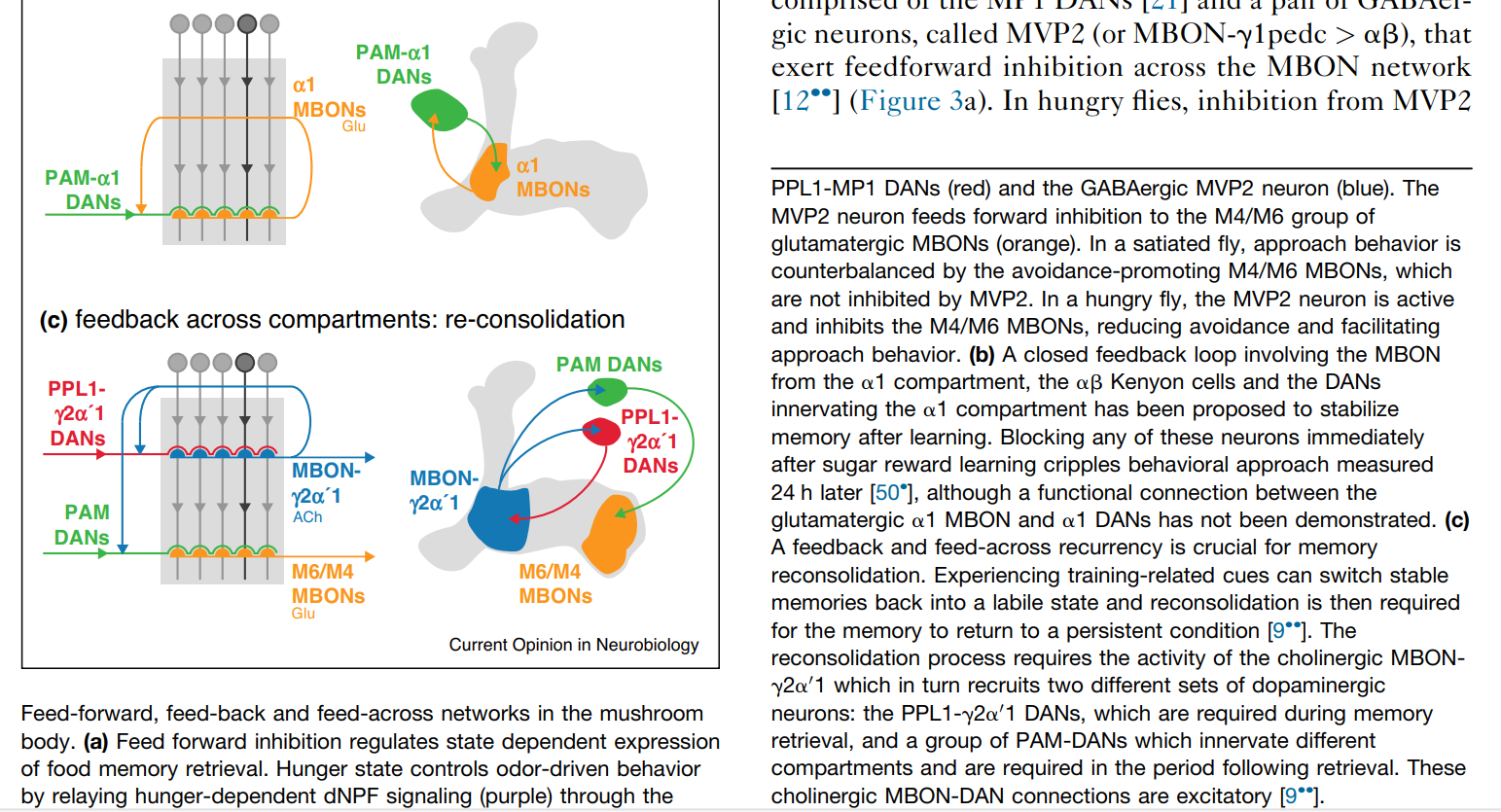 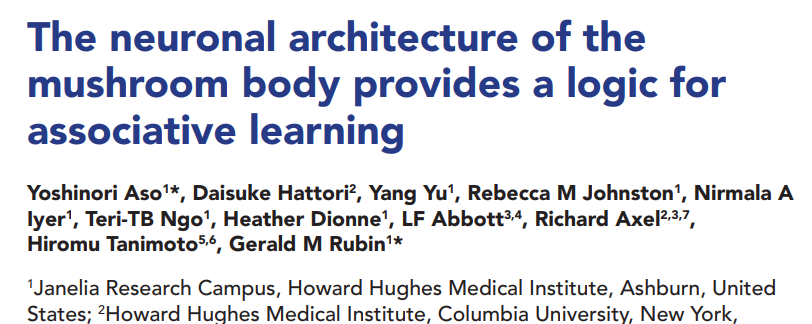 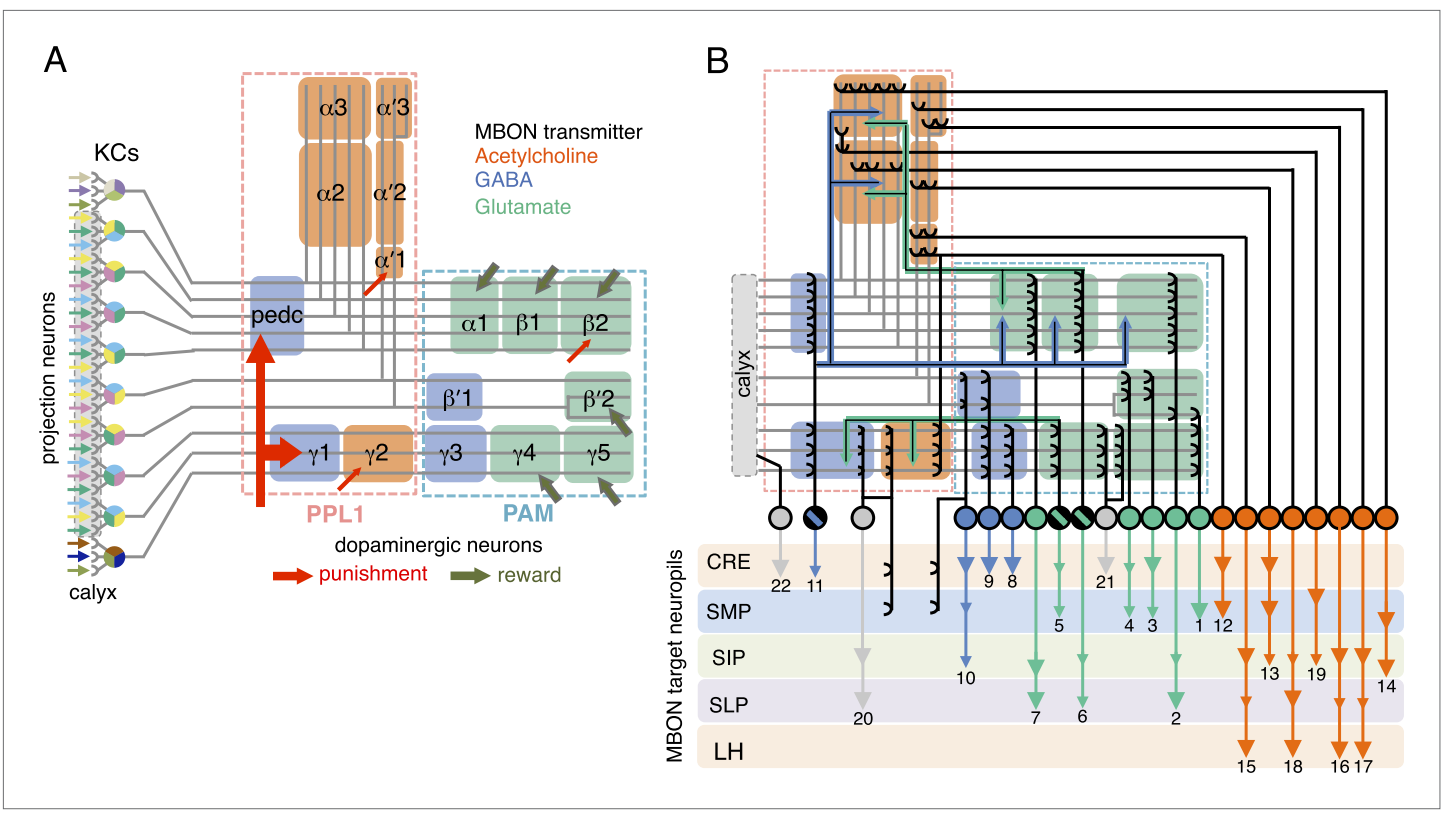 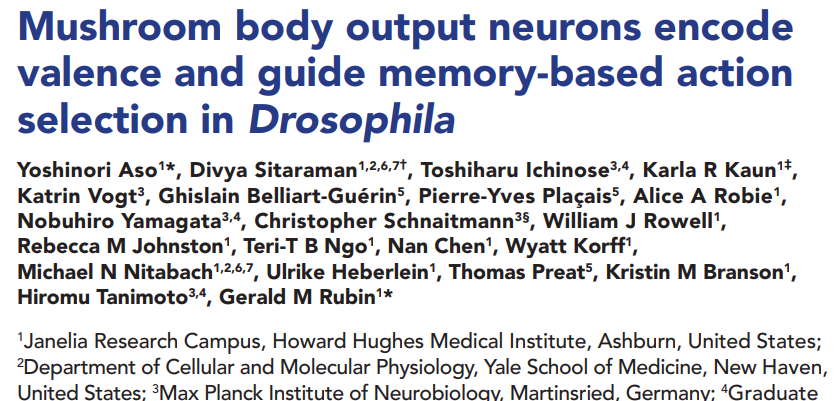 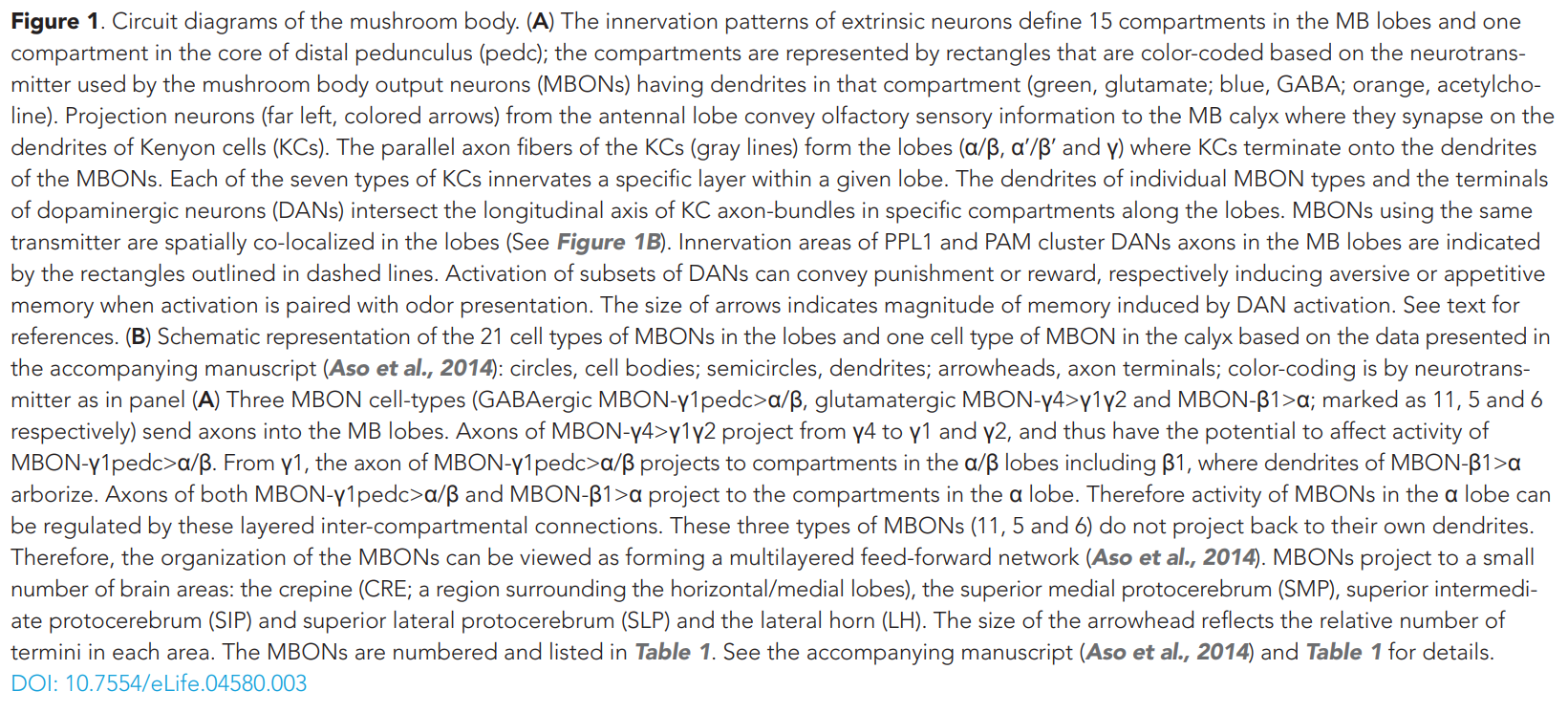 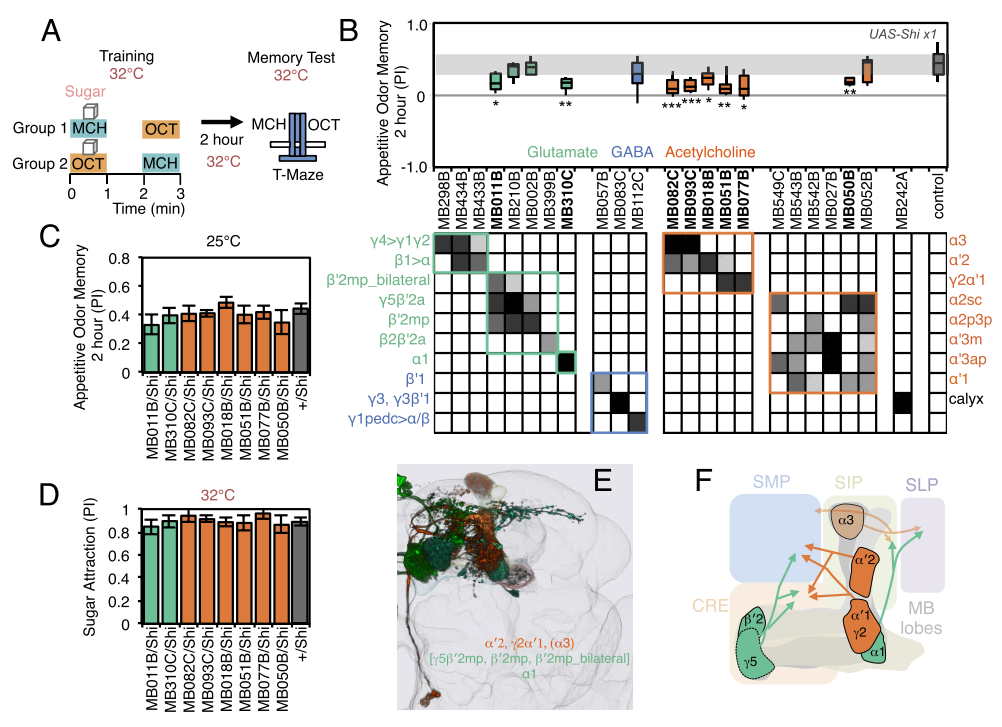 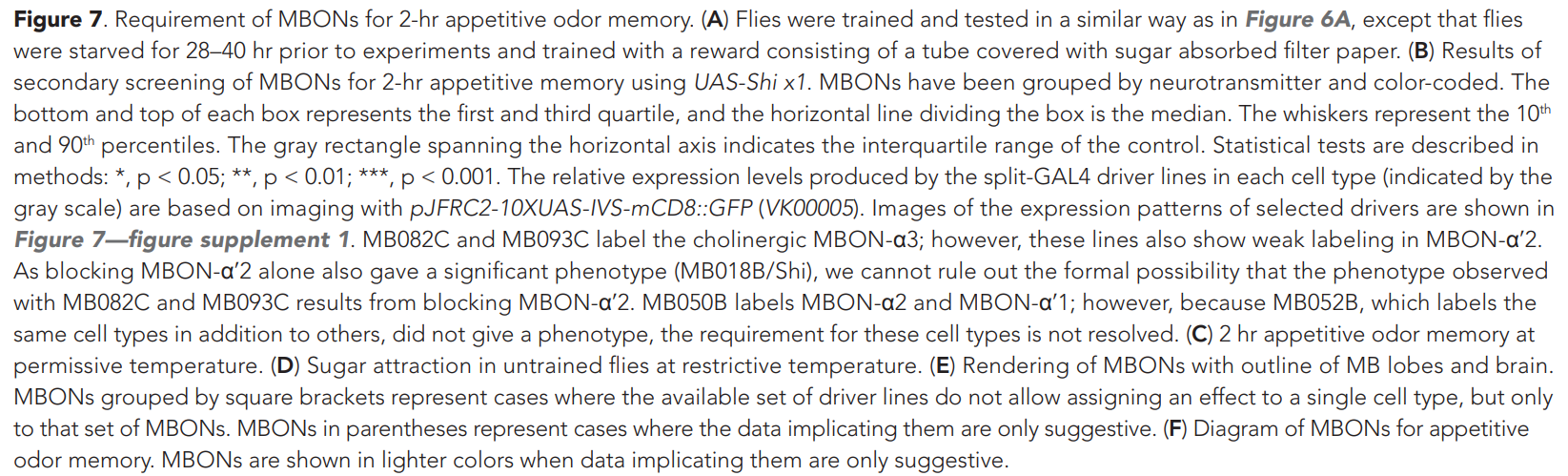 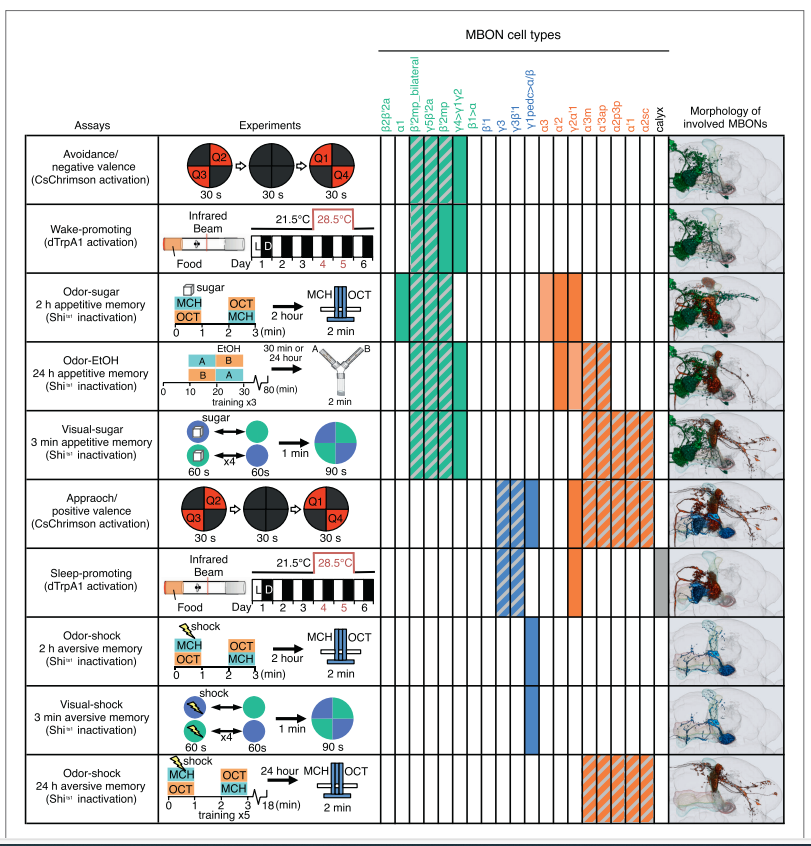 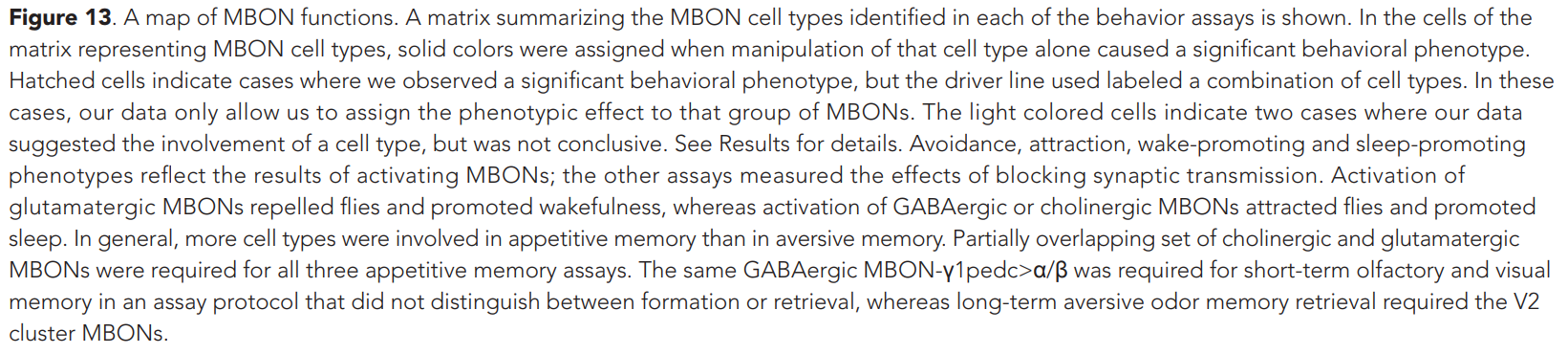 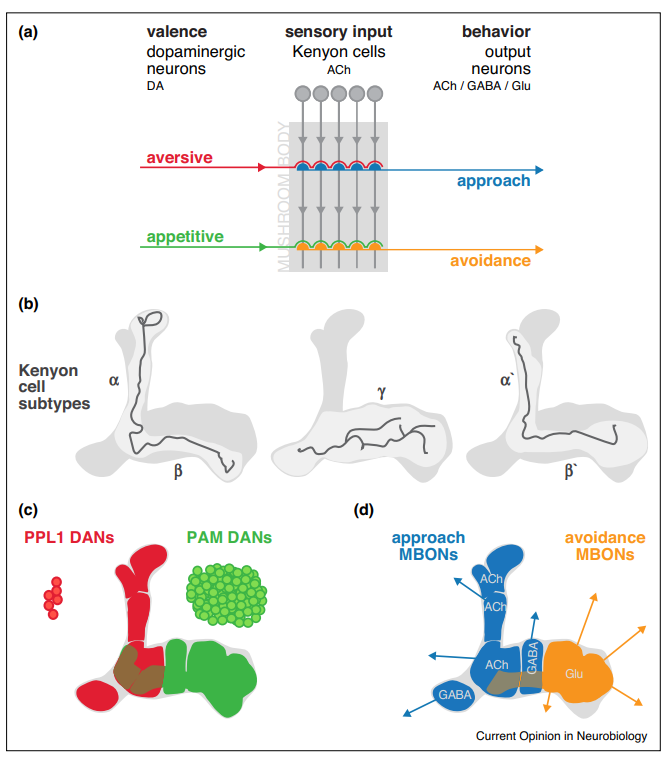 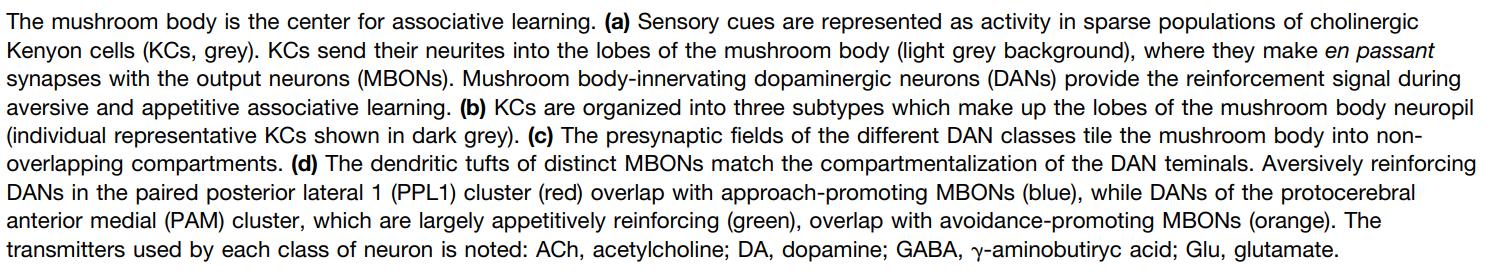 Internal states affect types of learning
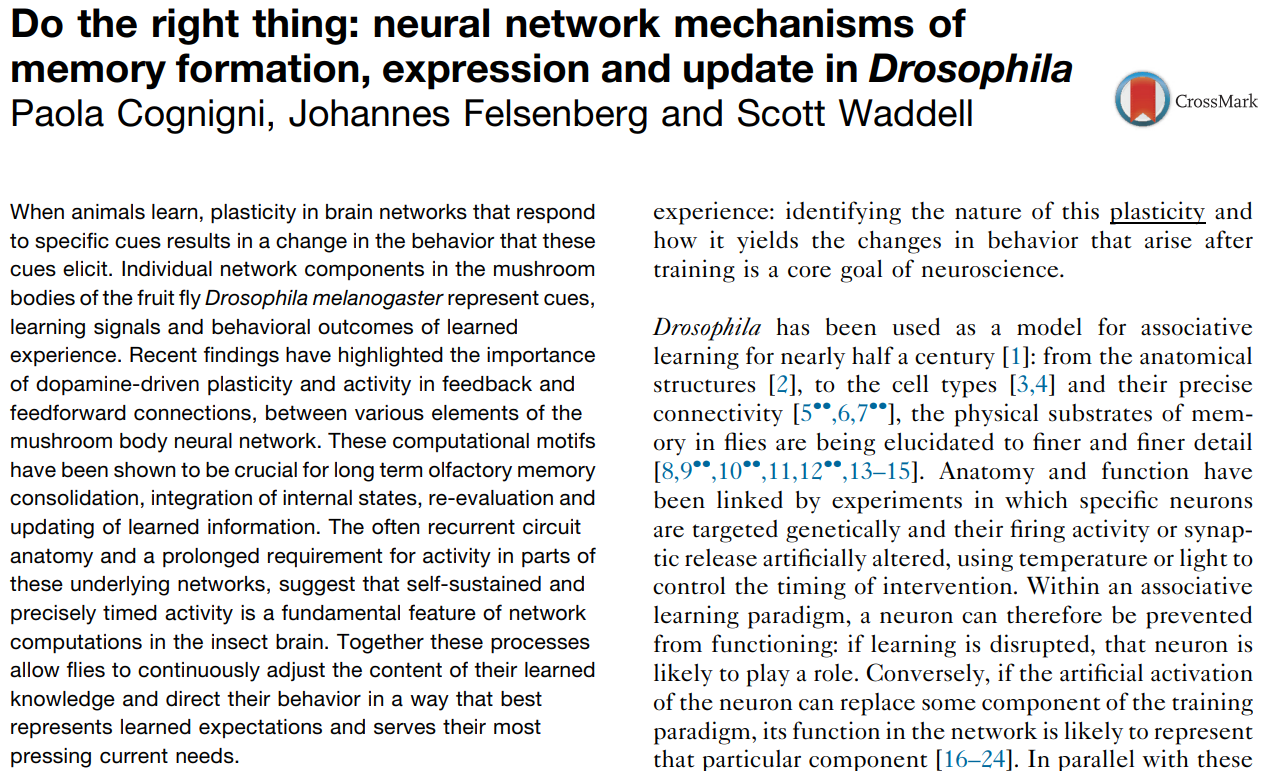 Hungry. Thirst. Well fed.

Courting. Mated. Frustrated.

Defeated. Depressed.

Alcoholic. Drug-addicted.

Innate immunity and sleep.

Sociable. Imitating others.
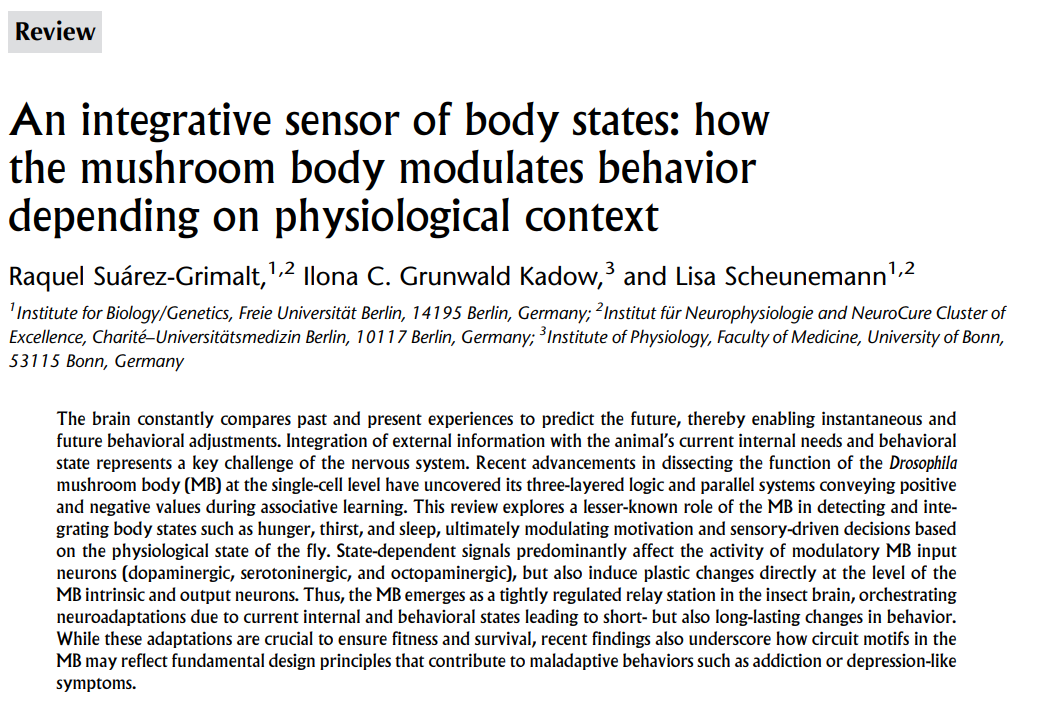 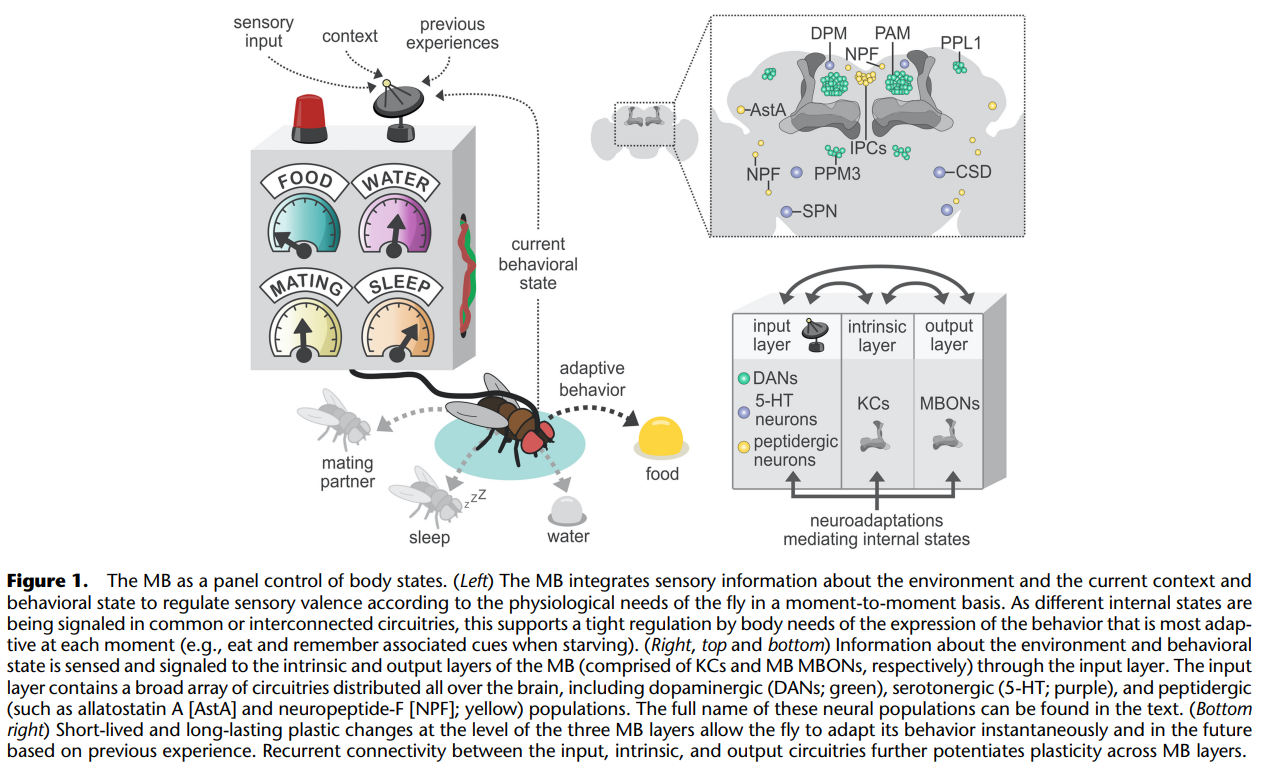 Internal states and types of learning
Hungry.  - Approach food odors. Overcome aversion to some odors or to bitter tastes. Flies should be hungry for Appetitive Taste or Odor training.

Thirsty. - Approach food and water.

Well fed. - Think about something other than food, probably mating.

Courting. - Approach conspecifics. Try to mate.

Mated. - Mated females become much more interested in food and reject further courtship. Males learn not to court mated females. Courtship conditioning training.
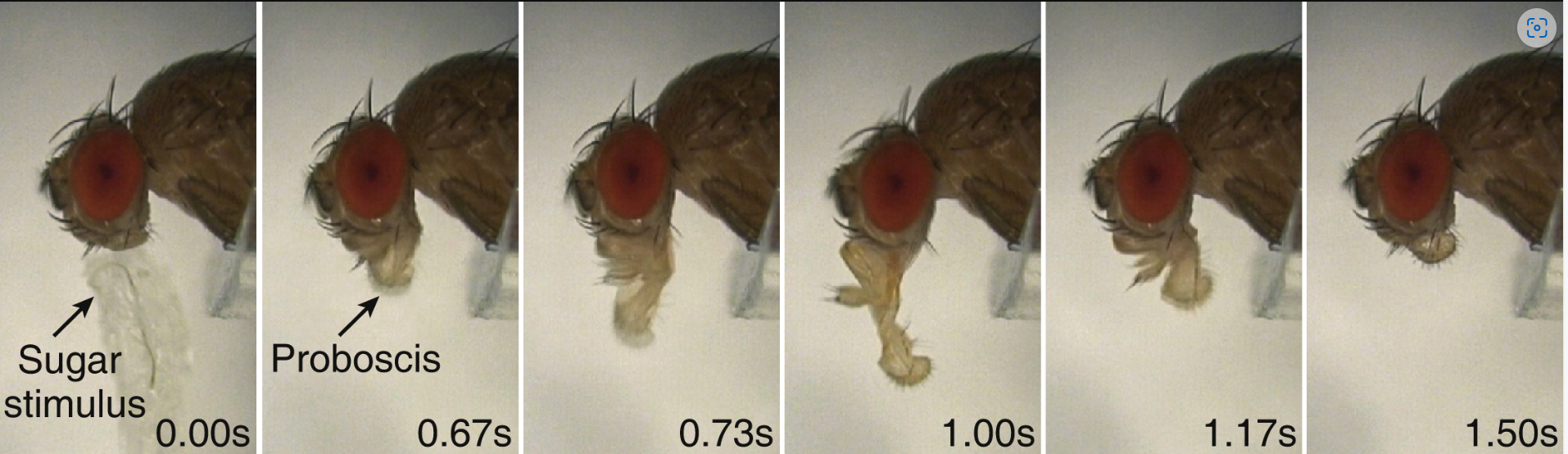 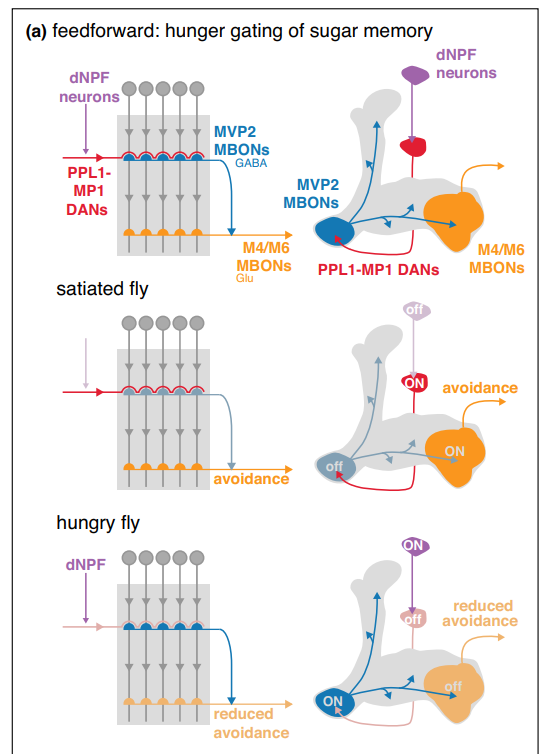 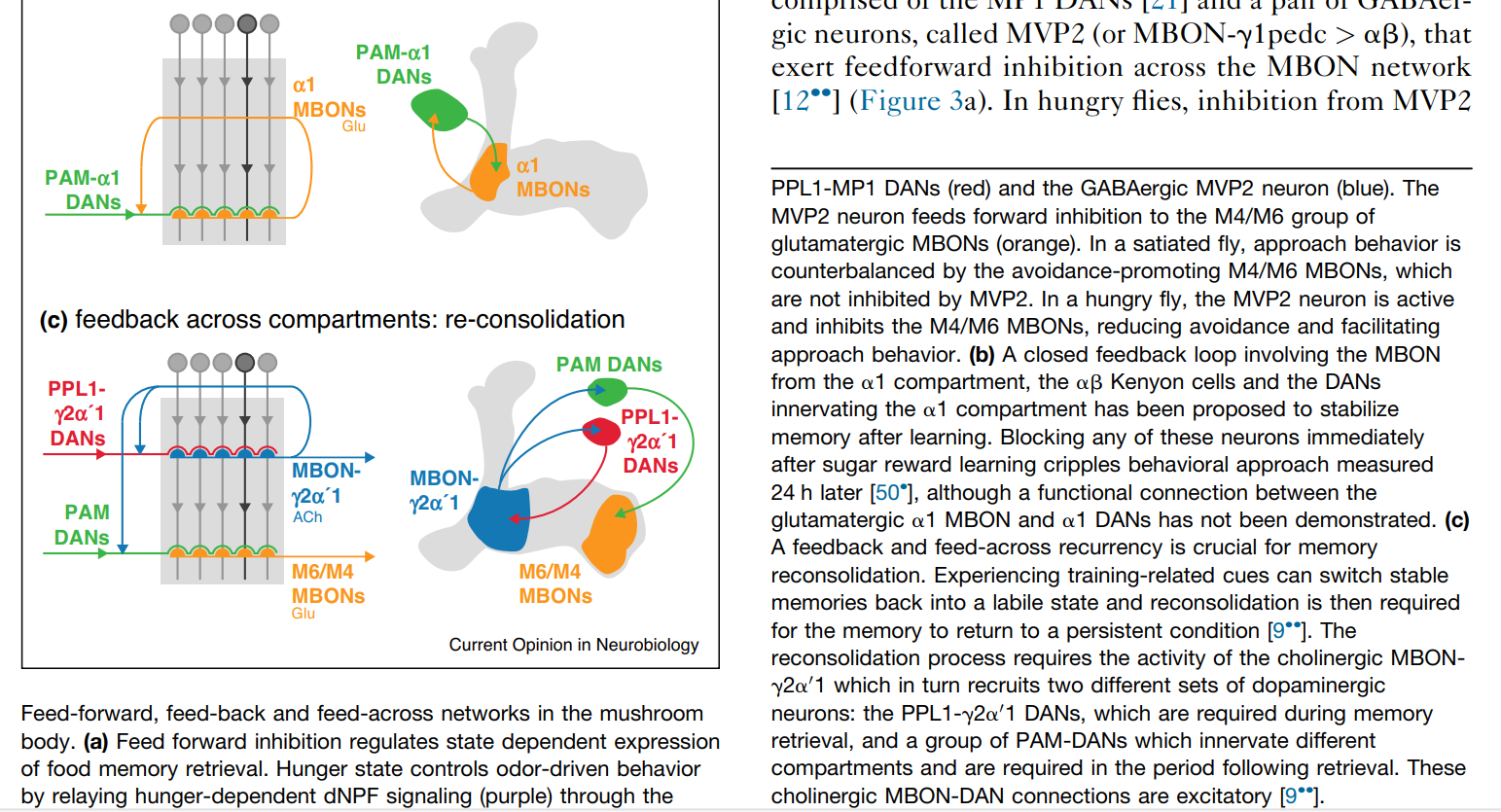 Internal states and types of learning
Well fed. - Think about something other than food, probably mating.

Courting. - Approach conspecifics. Try to mate.

Mated. - Mated females become much more interested in food and reject further courtship. Males learn not to court mated females. This is Courtship conditioning training.
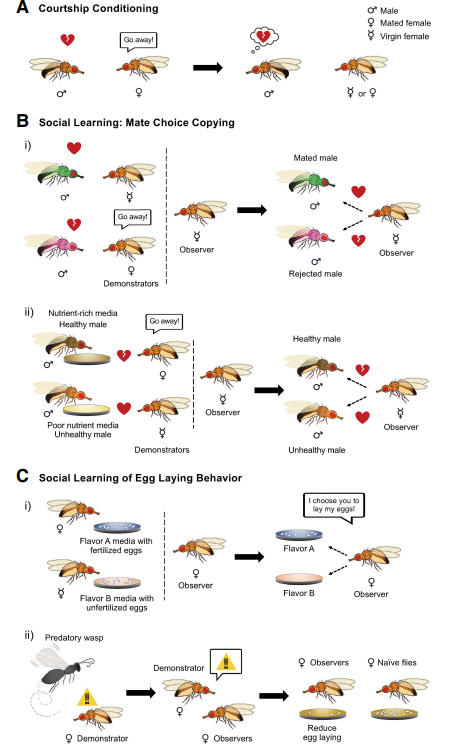 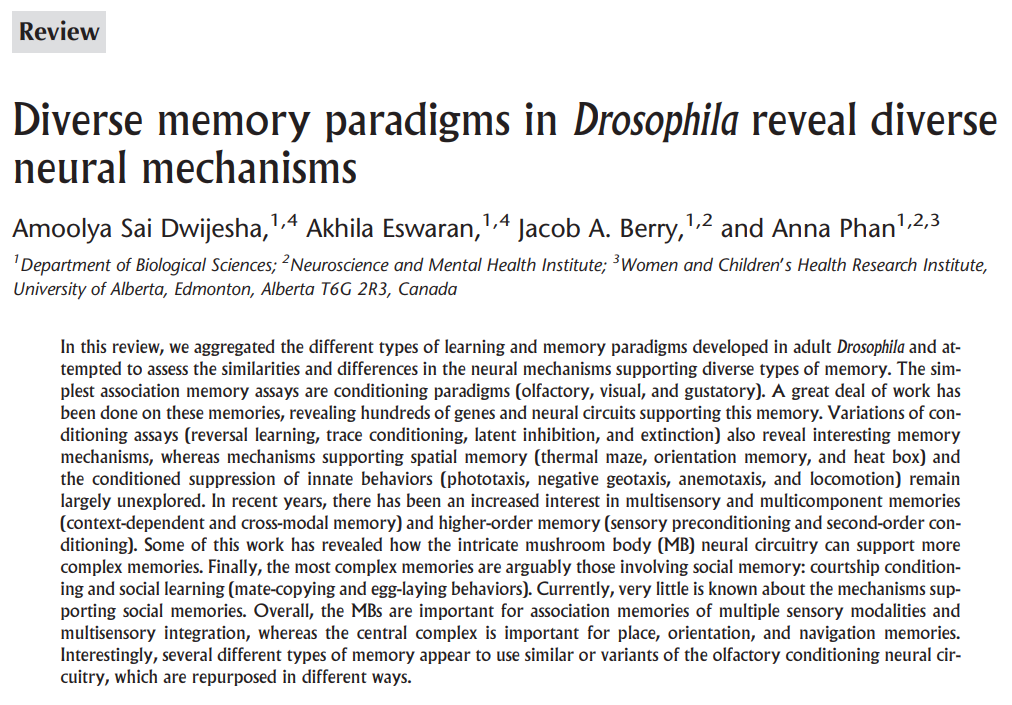 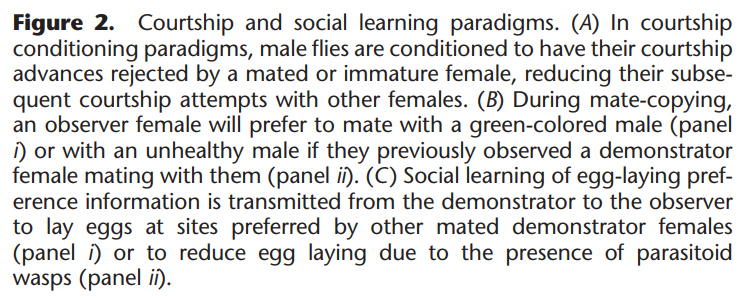 Internal states and types of learning
Sociable. - Flies congregate at food sources. 
Females release a pheromone that attracts both males and females. Also, they place this pheromone at egg-laying sites to get more females to lay eggs there. Larvae help each other to soften food.

Imitating others. Surprisingly, flies also learn by watching others. 

A demonstrator female mates with a male fly dusted with one color and then rejects a male dusted with another color. The Observer female is likely to copy her.
A demonstrator female lays eggs in one spot and rejects another spot. Observer will likely copy.
A demonstrator female reduces egg laying in the presence of parasitic wasps that lay eggs in larvae. Observer female does the same. May involve some visual communication from the demonstrator female to the observer using the wings.
Innate immunity and sleep.
Flies learn to avoid food that gives them infections.

Sleep is another of the many possible behavioral choices dictated by internal states; sleep need in this case. 
Severe hunger suppresses the need for sleep without the buildup of sleep deprivation. 
Sleeping flies have reduced responsiveness but wake for food odors if hungry.
Circadian rhythmsDrosophila Activity Monitor  (DAM). One fly per tube. 32 tubes. Tubes have food, for days to weeks.
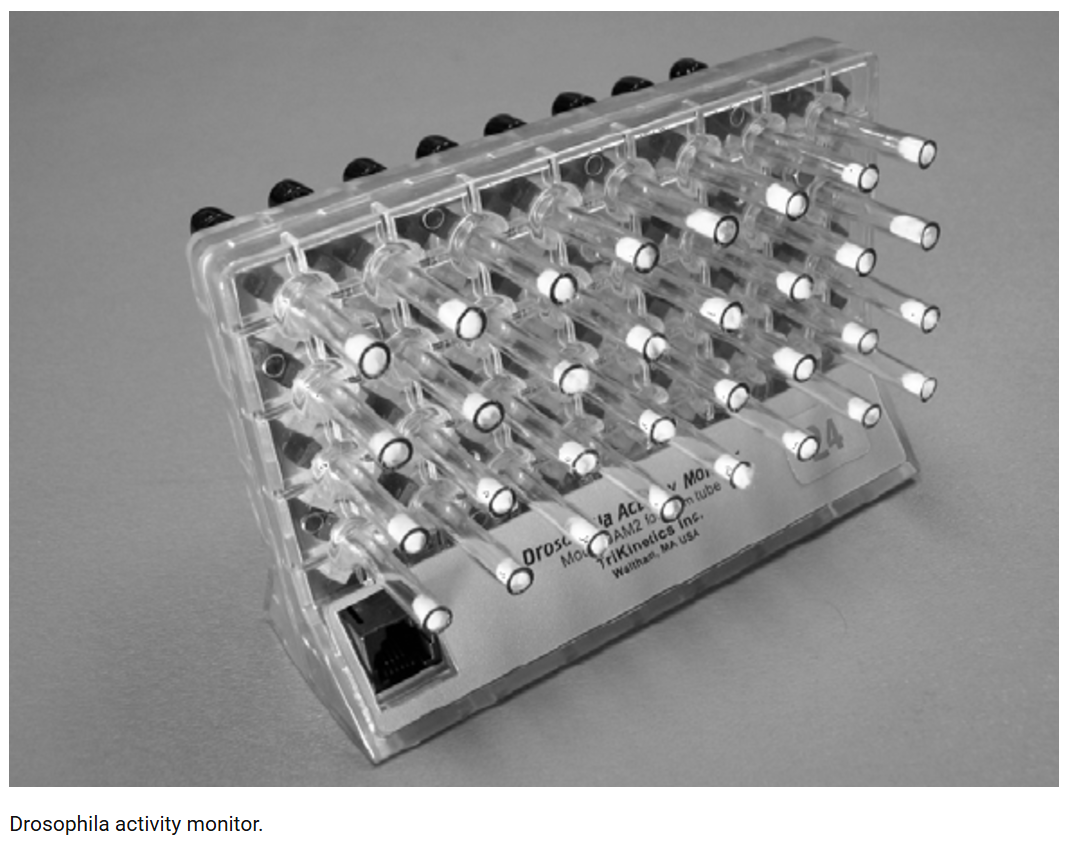 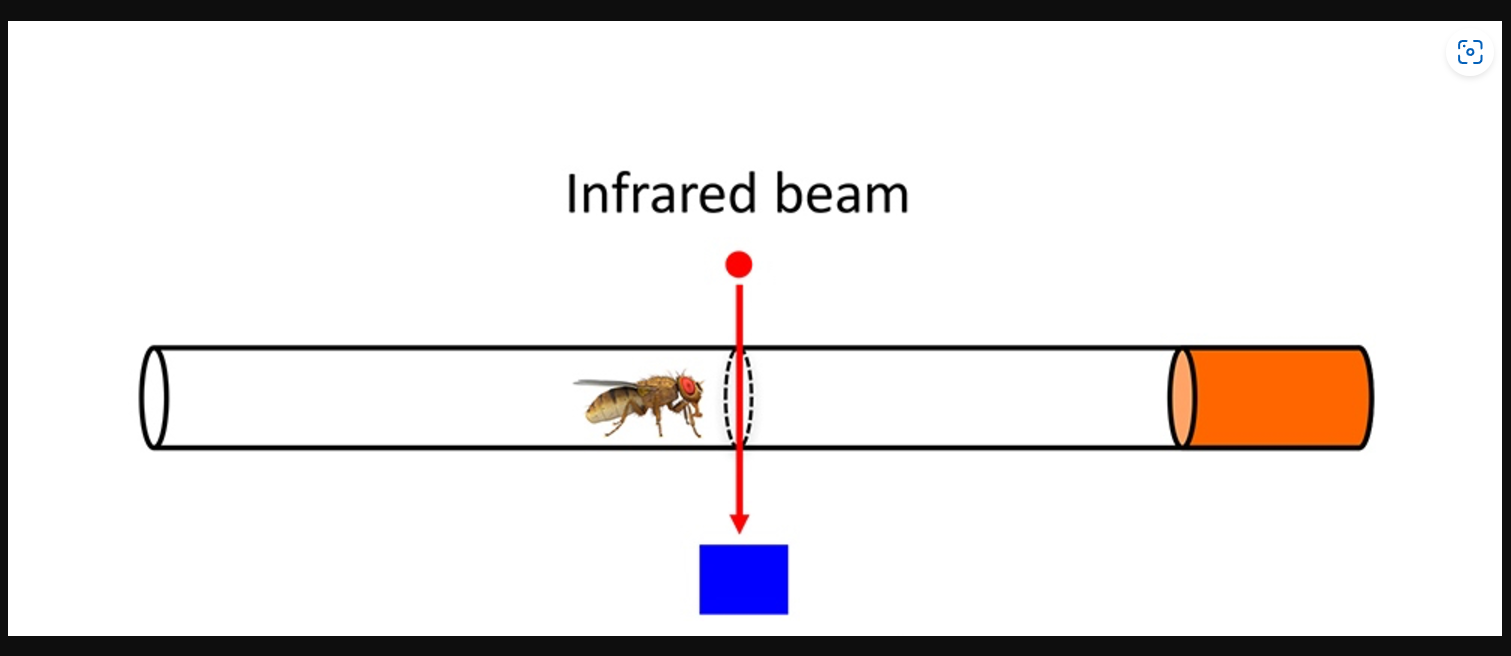 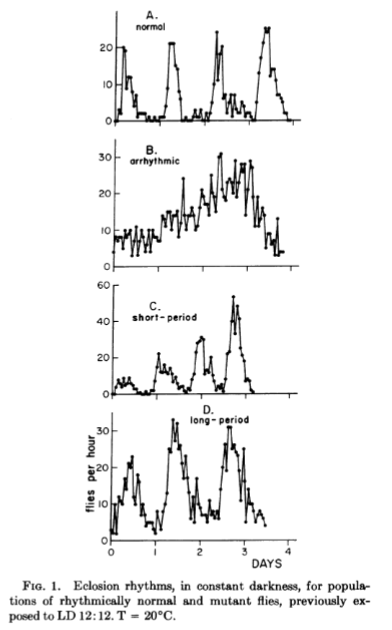 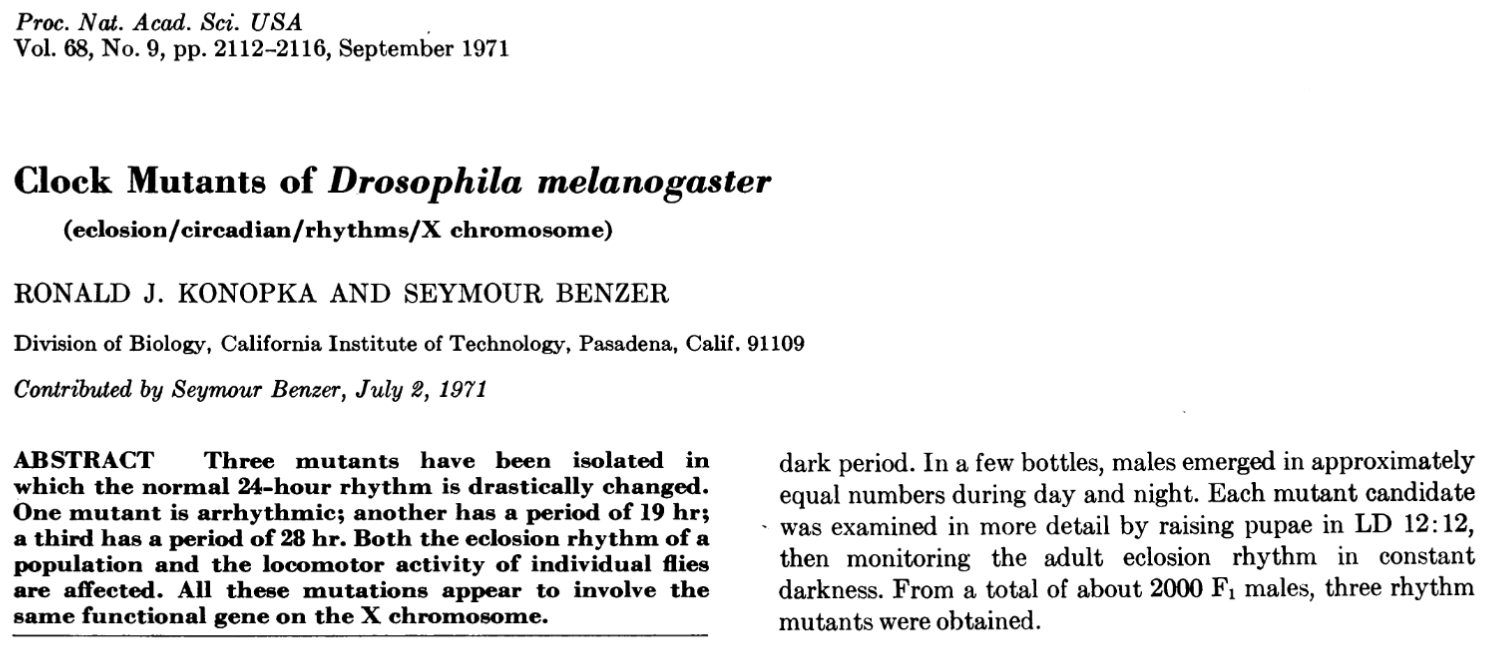 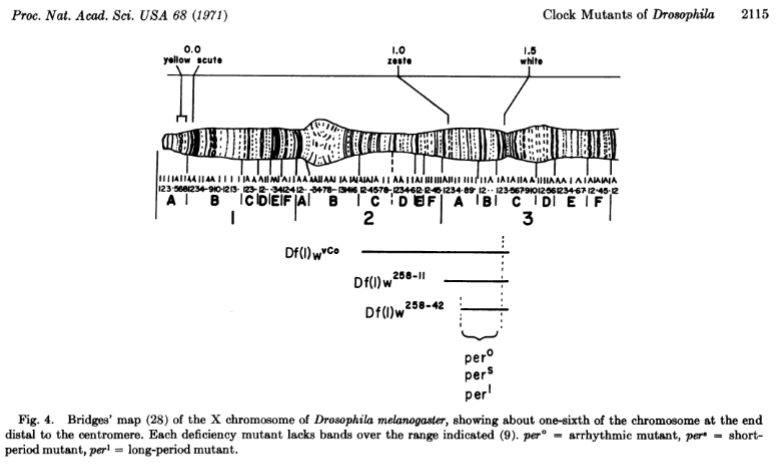 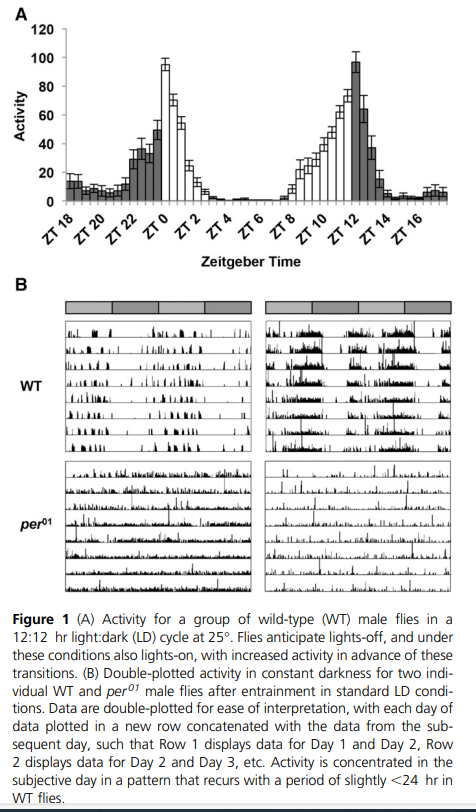 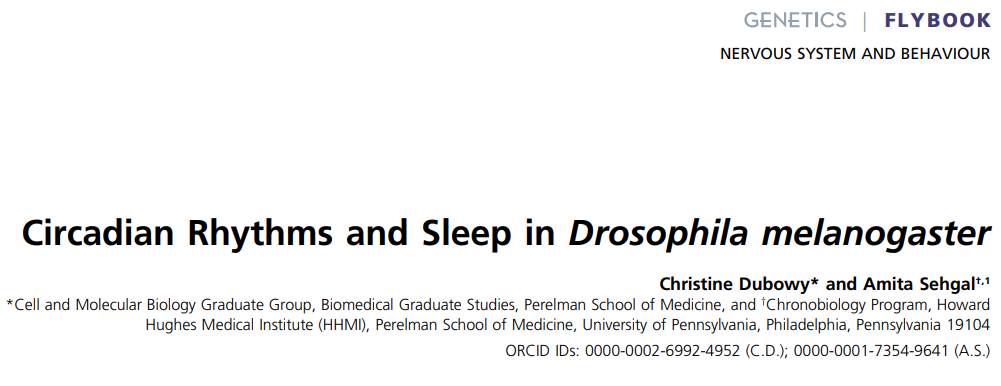 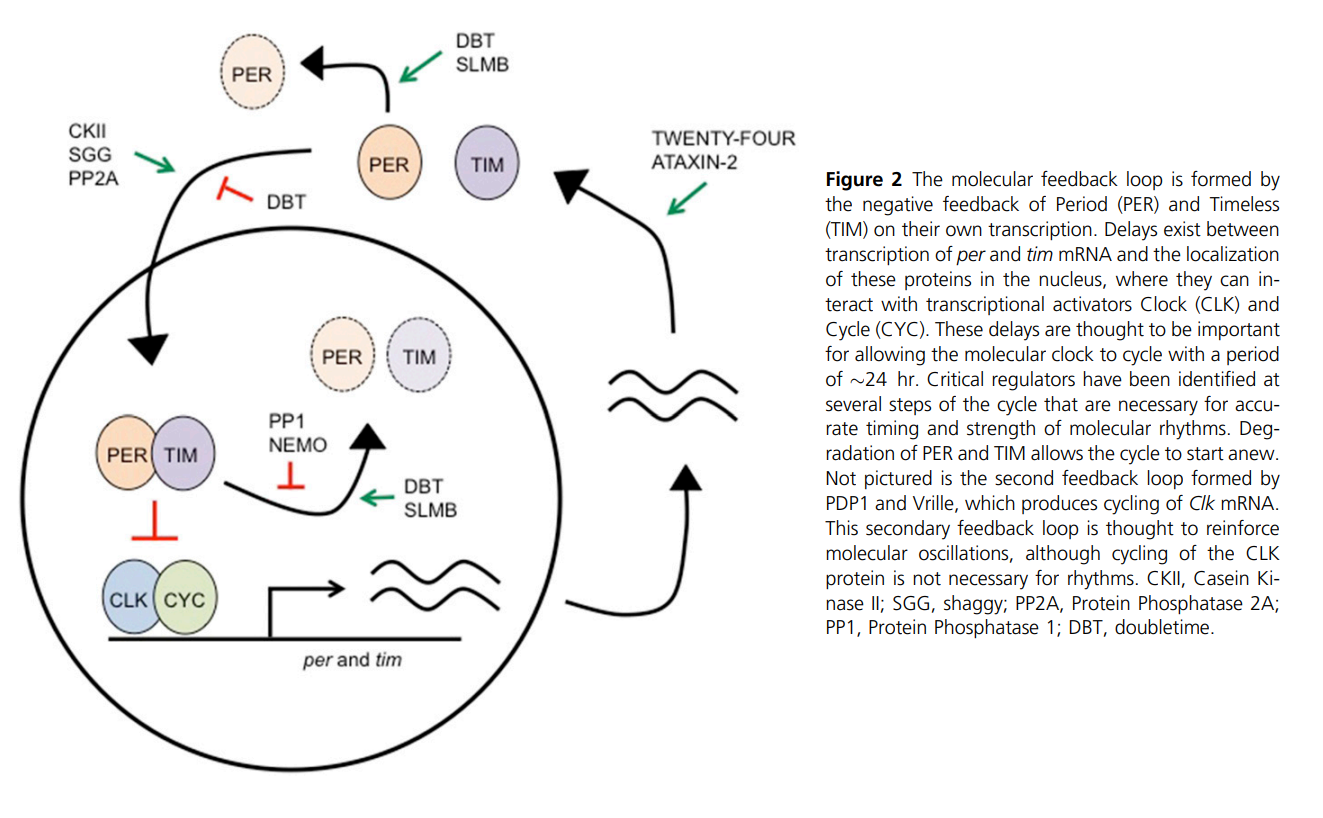 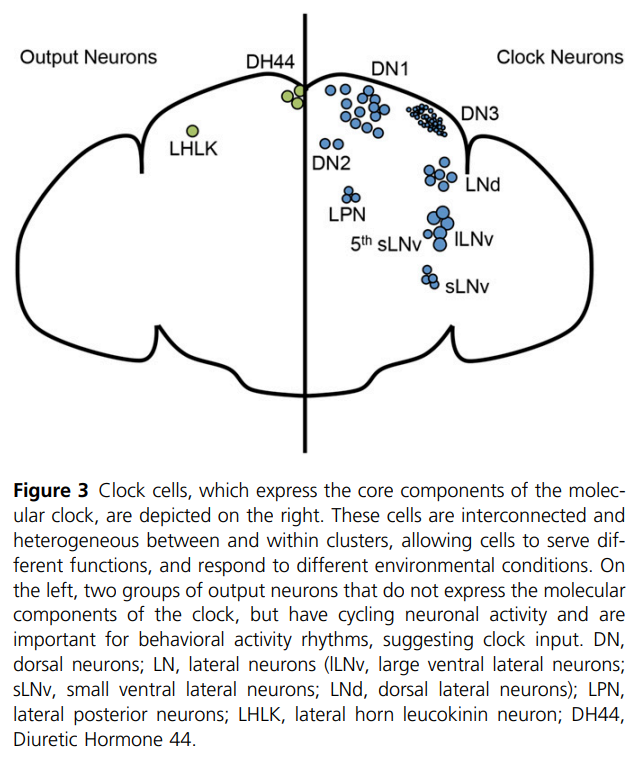 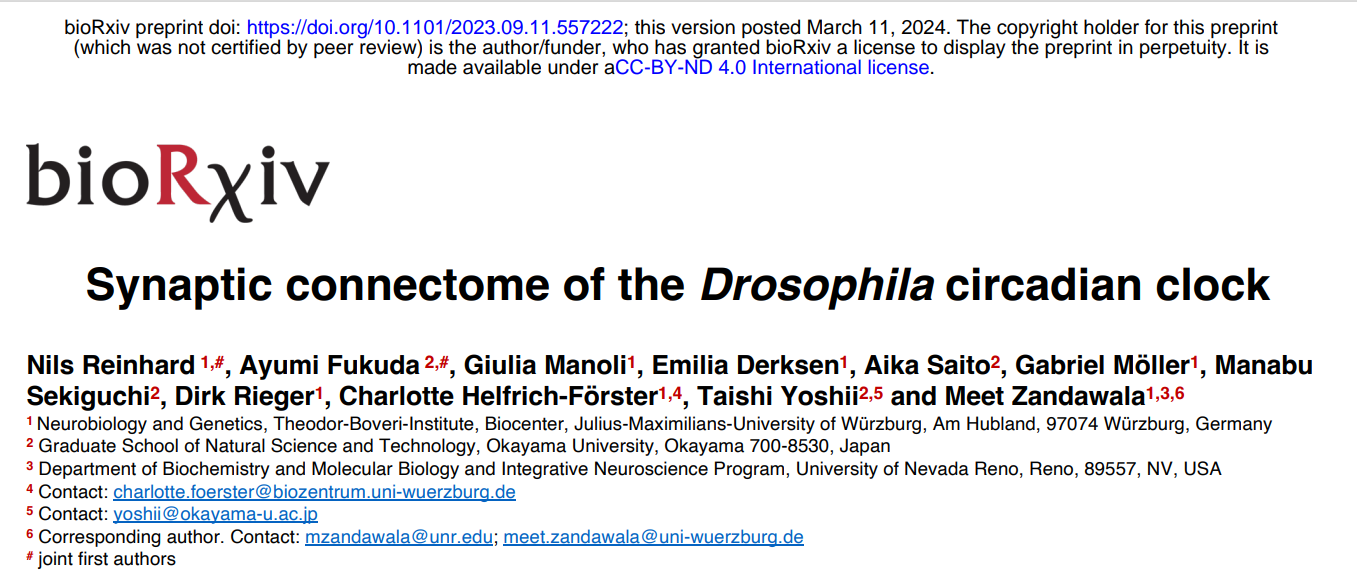 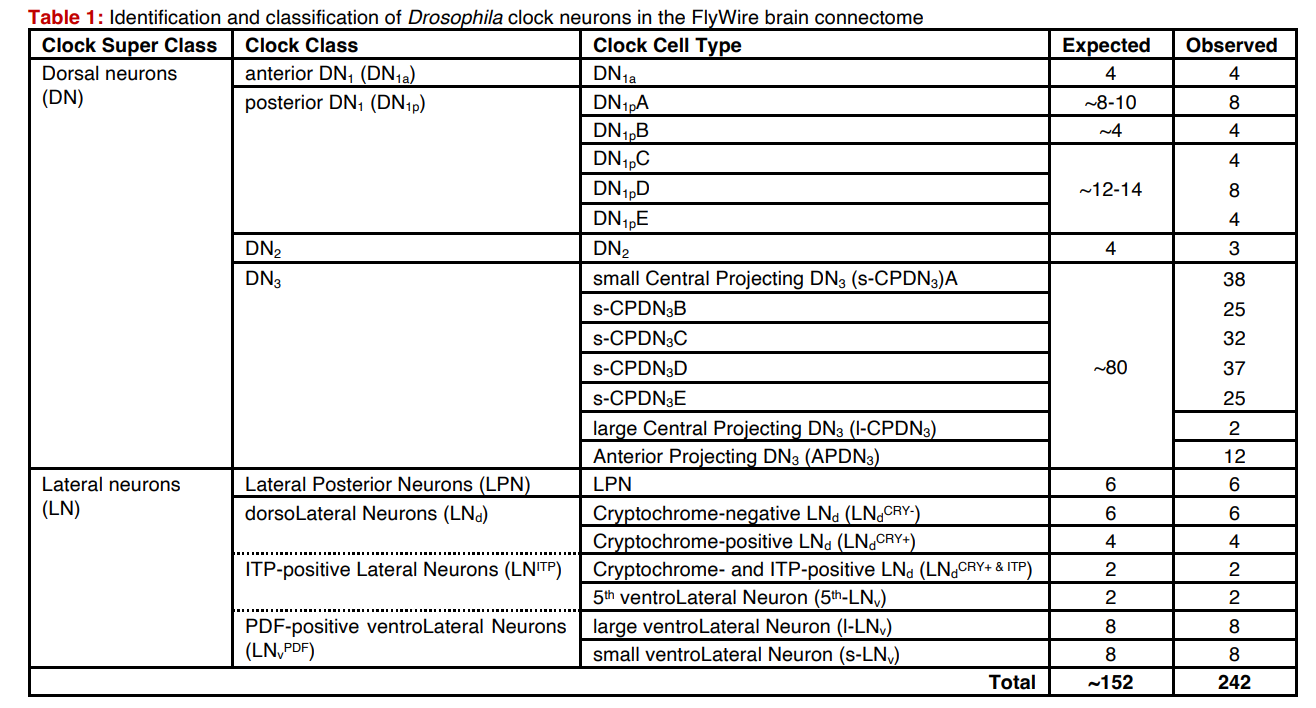 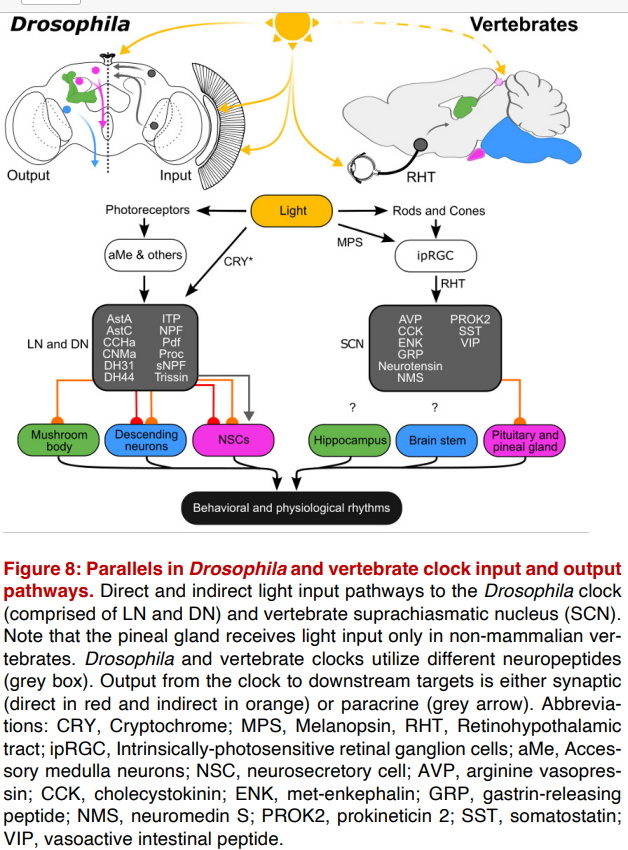 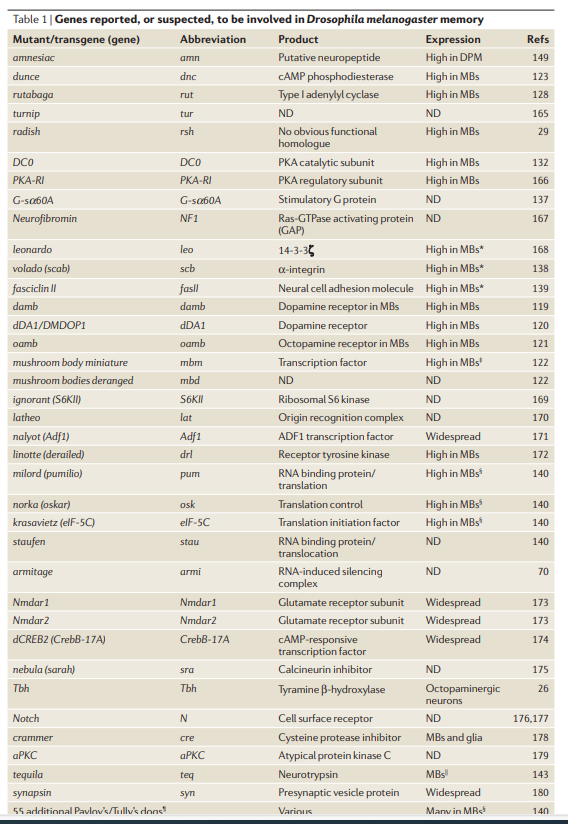 What is sleep for?Sleep is needed for learning and memory. Rutabaga and dunce learning defects are suppressed by enforced sleep,A related idea is that sleep is needed for synaptic homeostasis to maintain neuronal plasticity for learning.CNS proteins may be made during sleep that enable memrory consolidation.
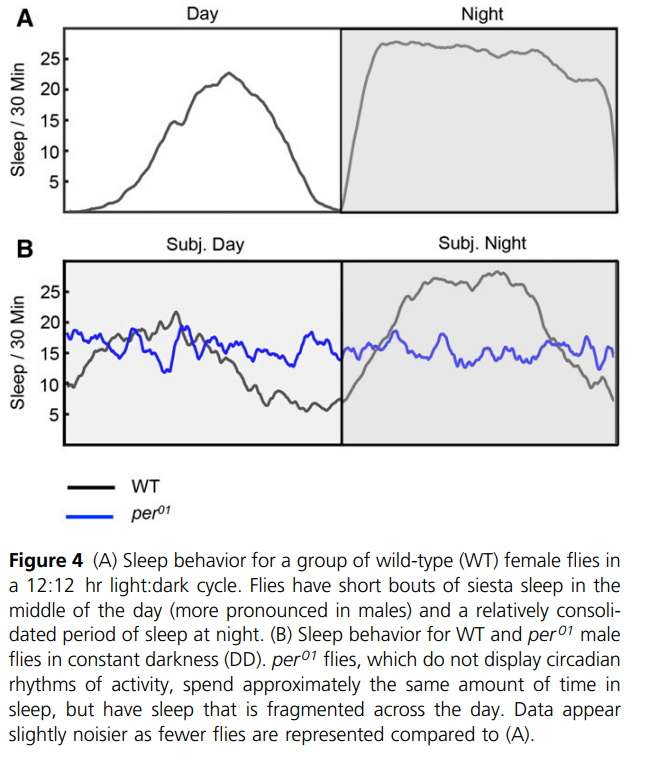 Sleep
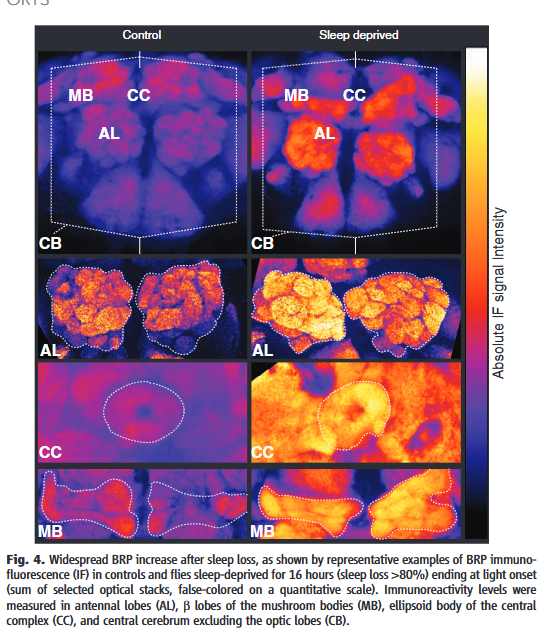 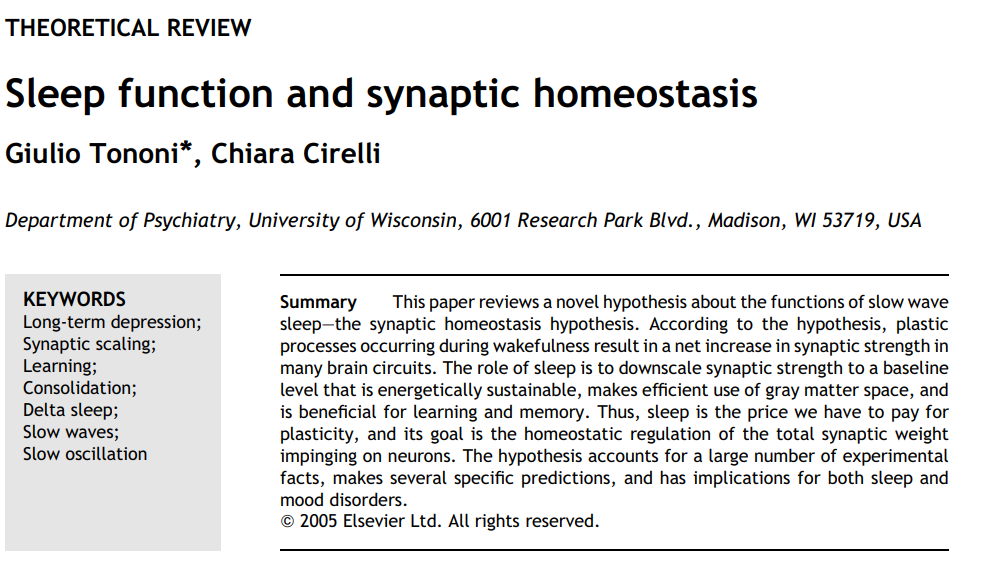 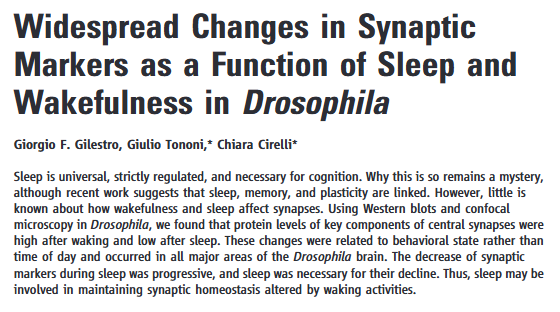 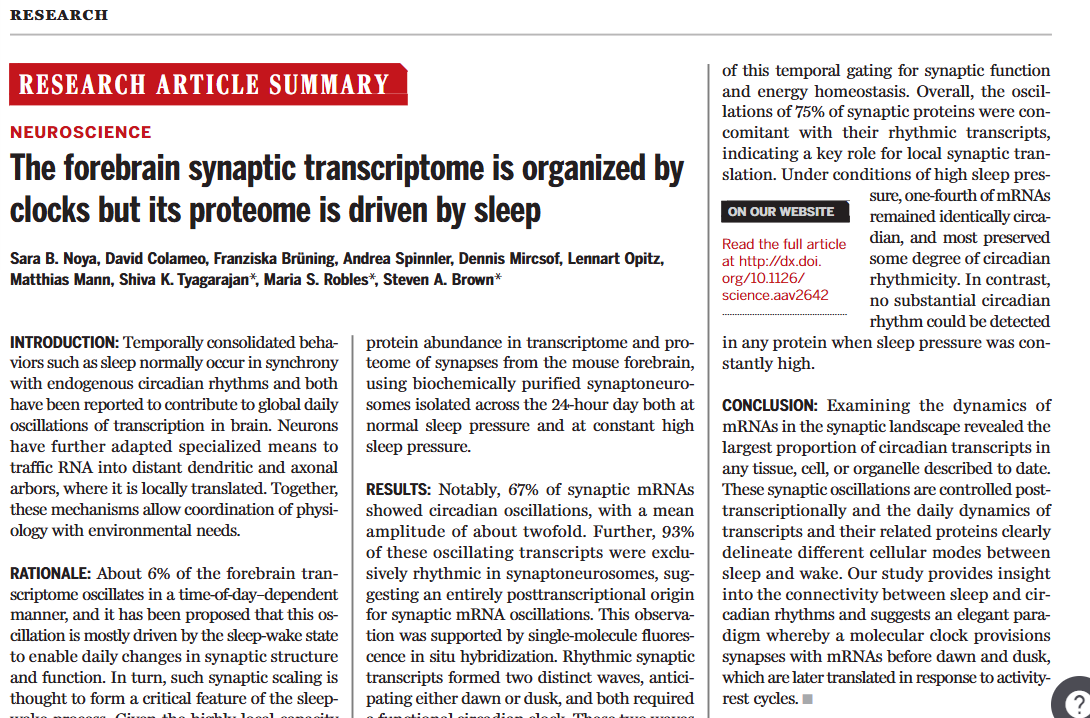 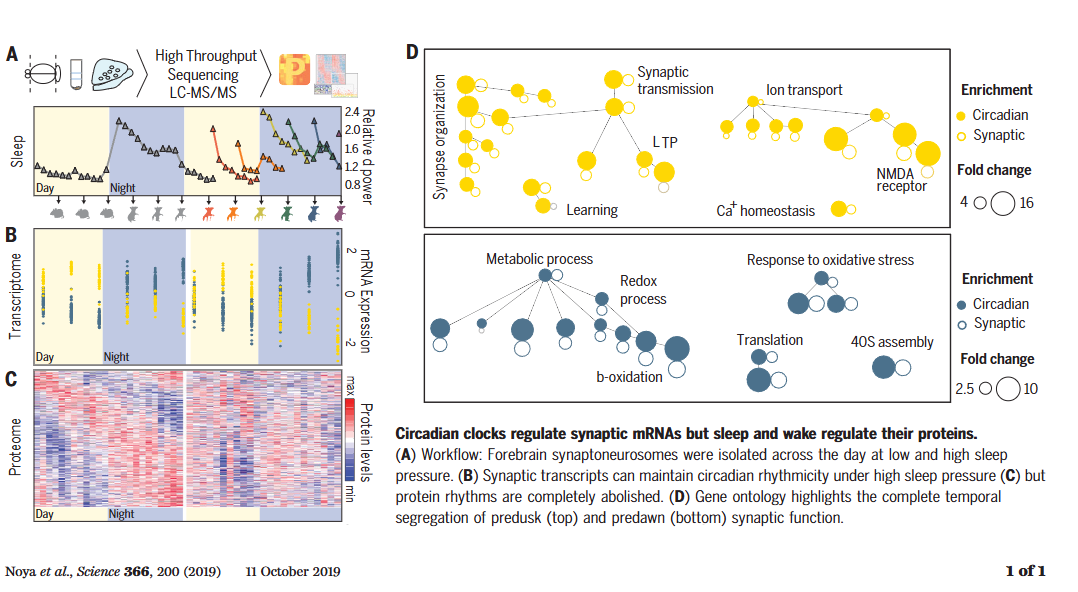 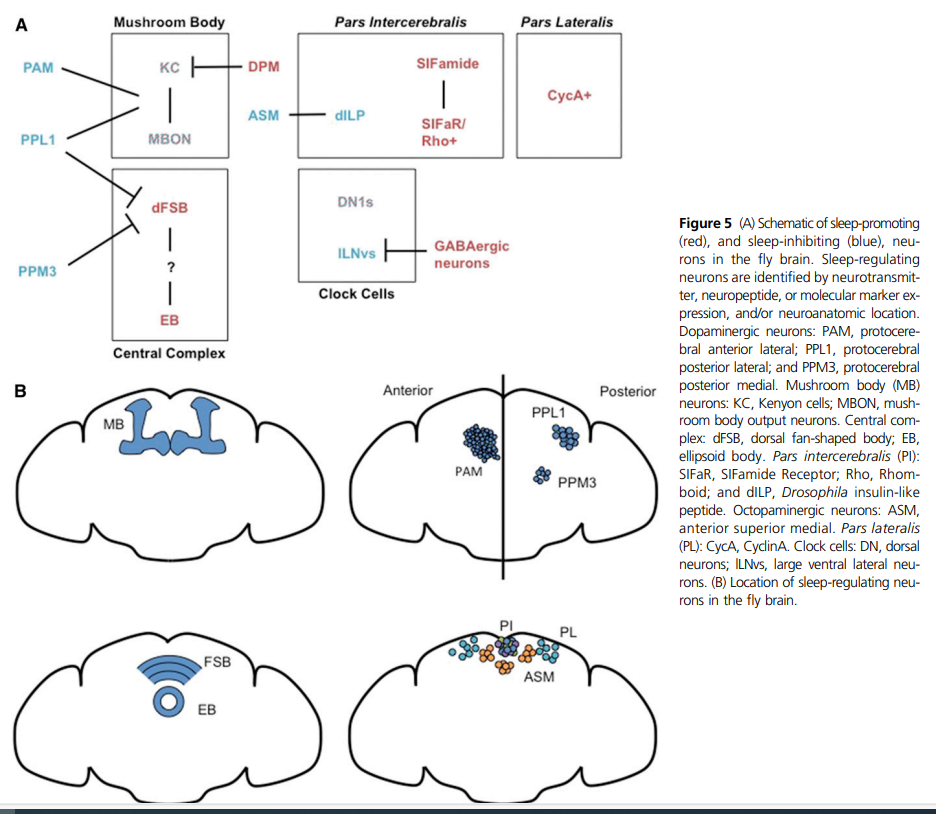 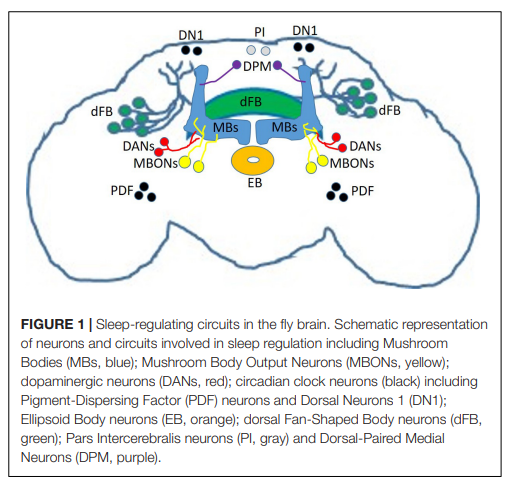 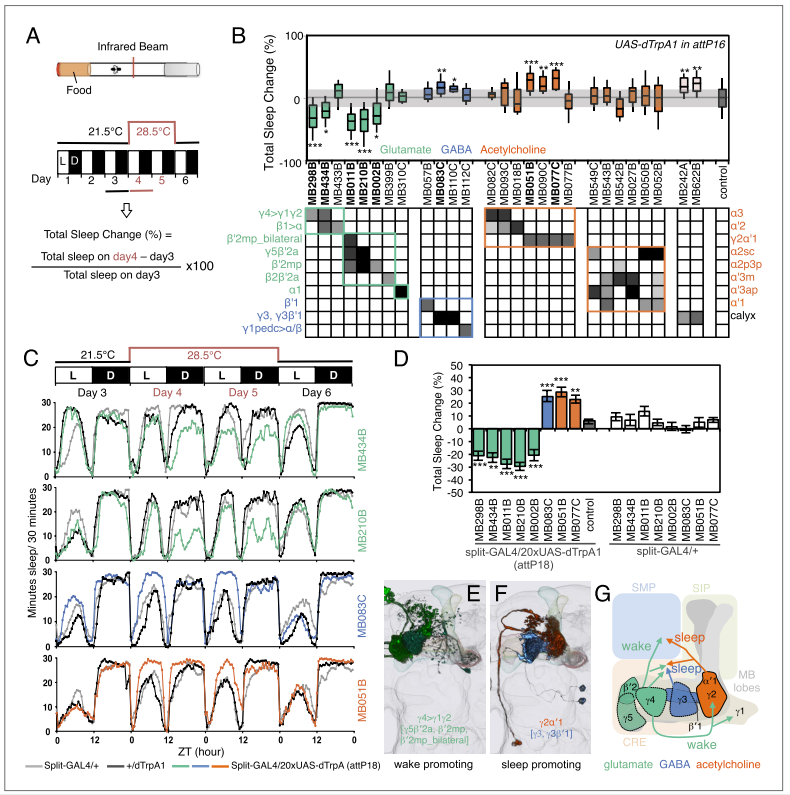 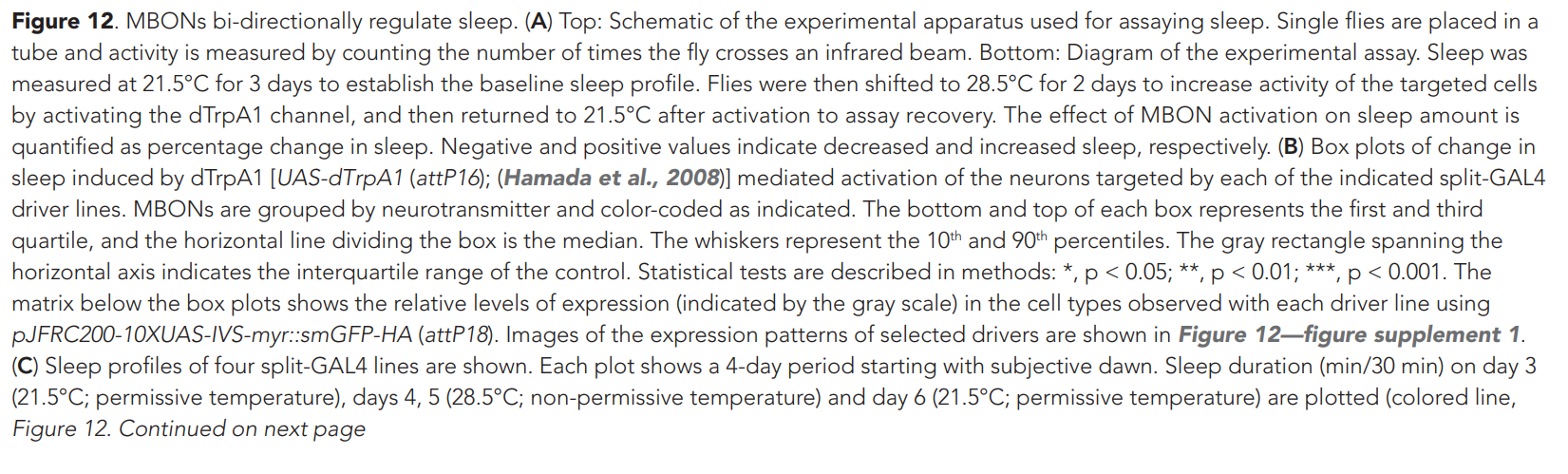 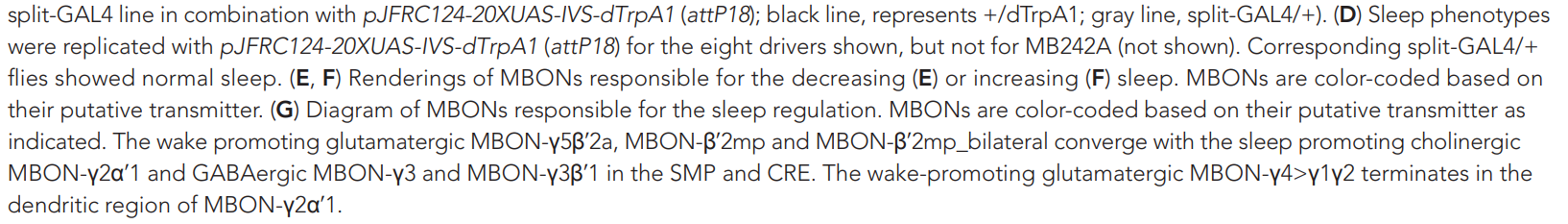 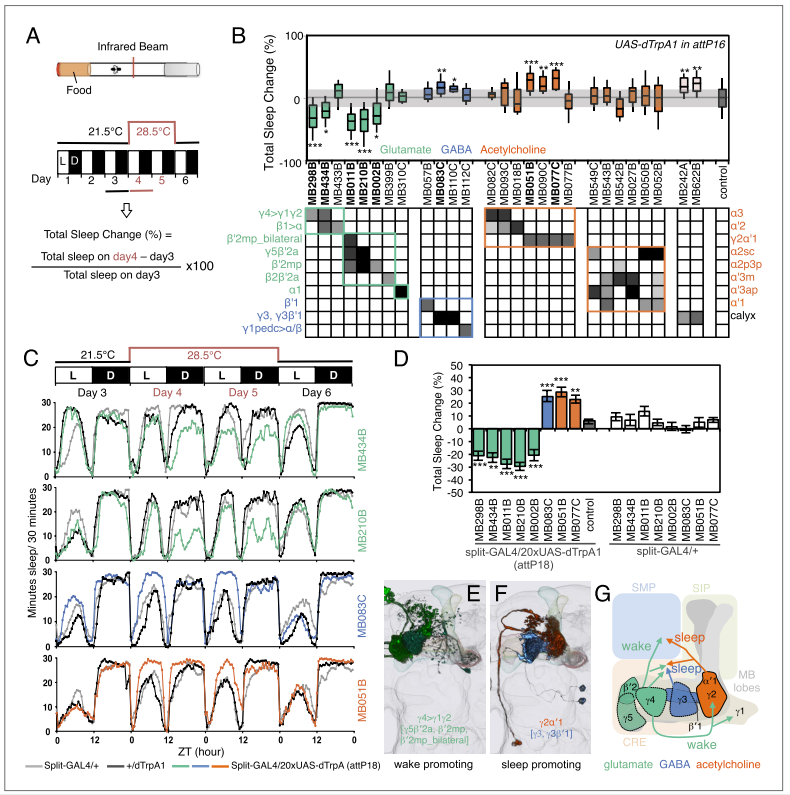 ADAR RNA editing enzymes in innate immunity
Liam Keegan
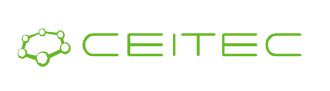 Conversion of adenosine to inosine
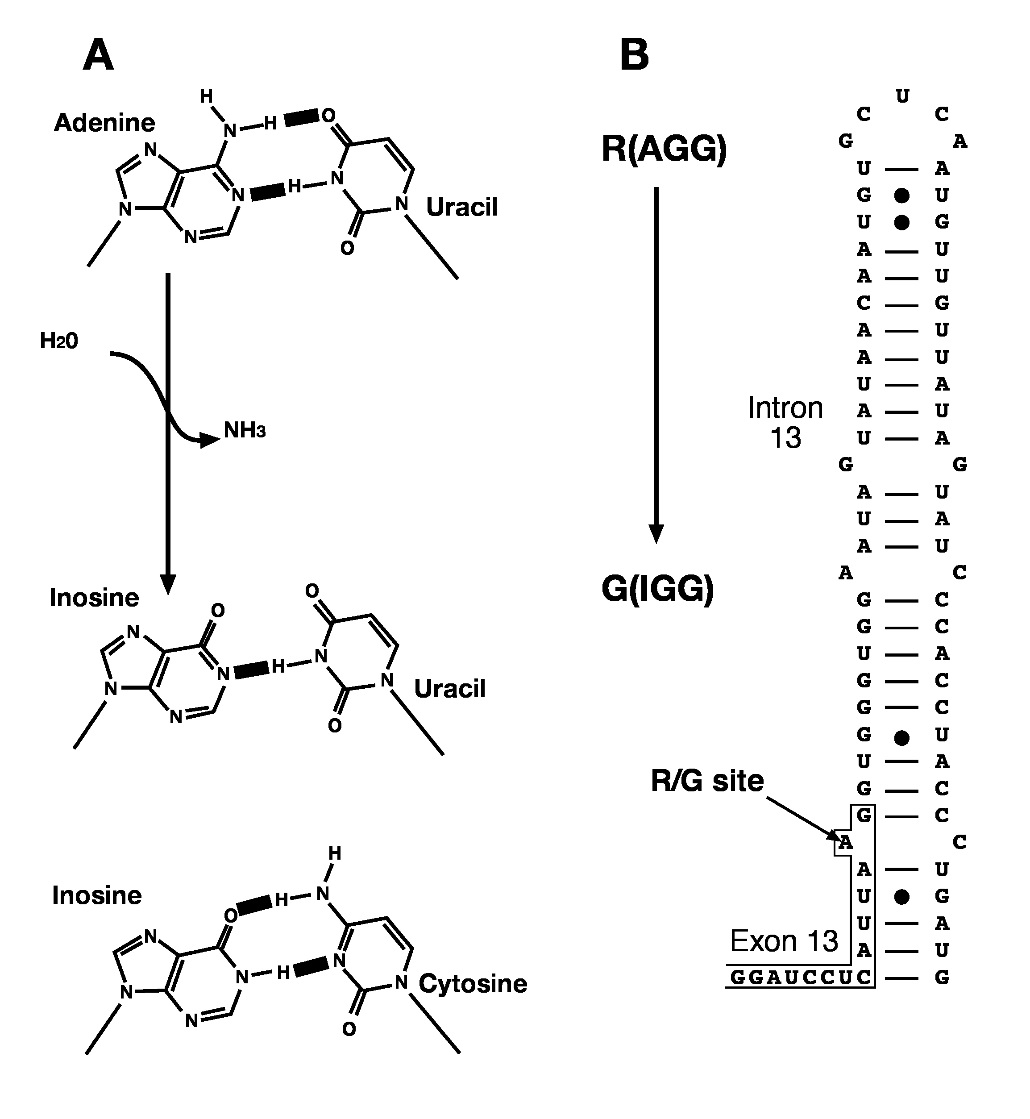 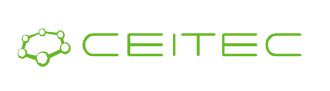 Adenosine Deaminases acting on RNA (ADARs) edit A → I in RNA
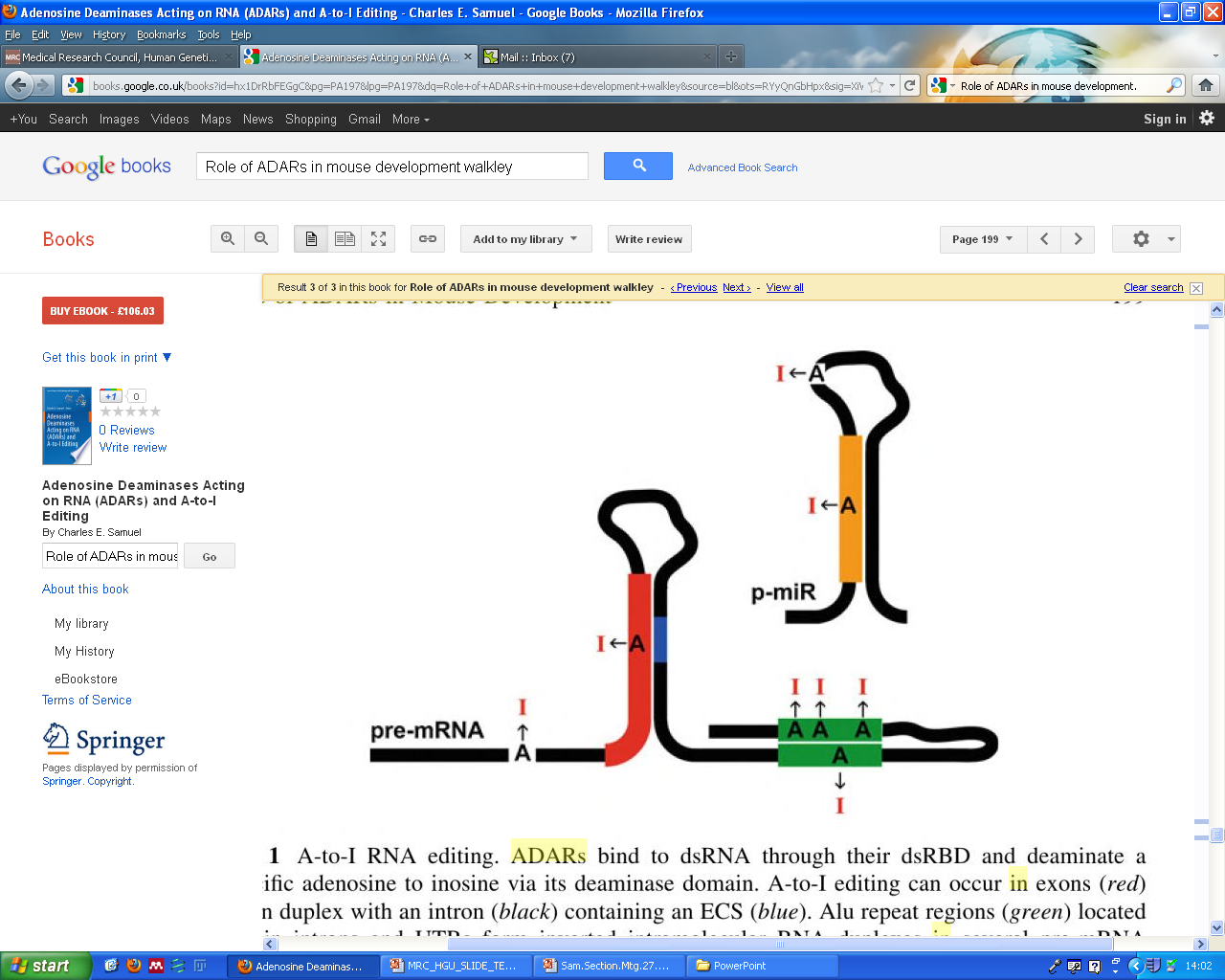 intron
miRNA
exon
‘promiscuous’
‘site-specific’
ECS
Alu repeat
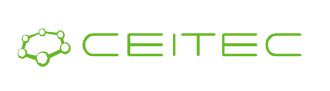 [Speaker Notes: ADARs bind dsRNA
Deaminate specific adenosines to inosine
Can occur in exons (red) when duplexed with introns (black) containing an Editing Complementary Sequence (ECS)
Can also occur in Alu repeat regions (green) in introns or UTRs
Editing can also occur in micro-RNA precursors and can lead to mature micro-RNAs with altered target specificity
Editing at flanking sites can affect processing of micro-RNA transcripts by Drosha & Dicer
Editing within coding sequences is site specific and highly efficient
Editing in noncoding regions is promiscuous]
Drosophila Adar mutations on Chr X:Adar 1F4 is a hypomorph and Adar 5G1 is a null.
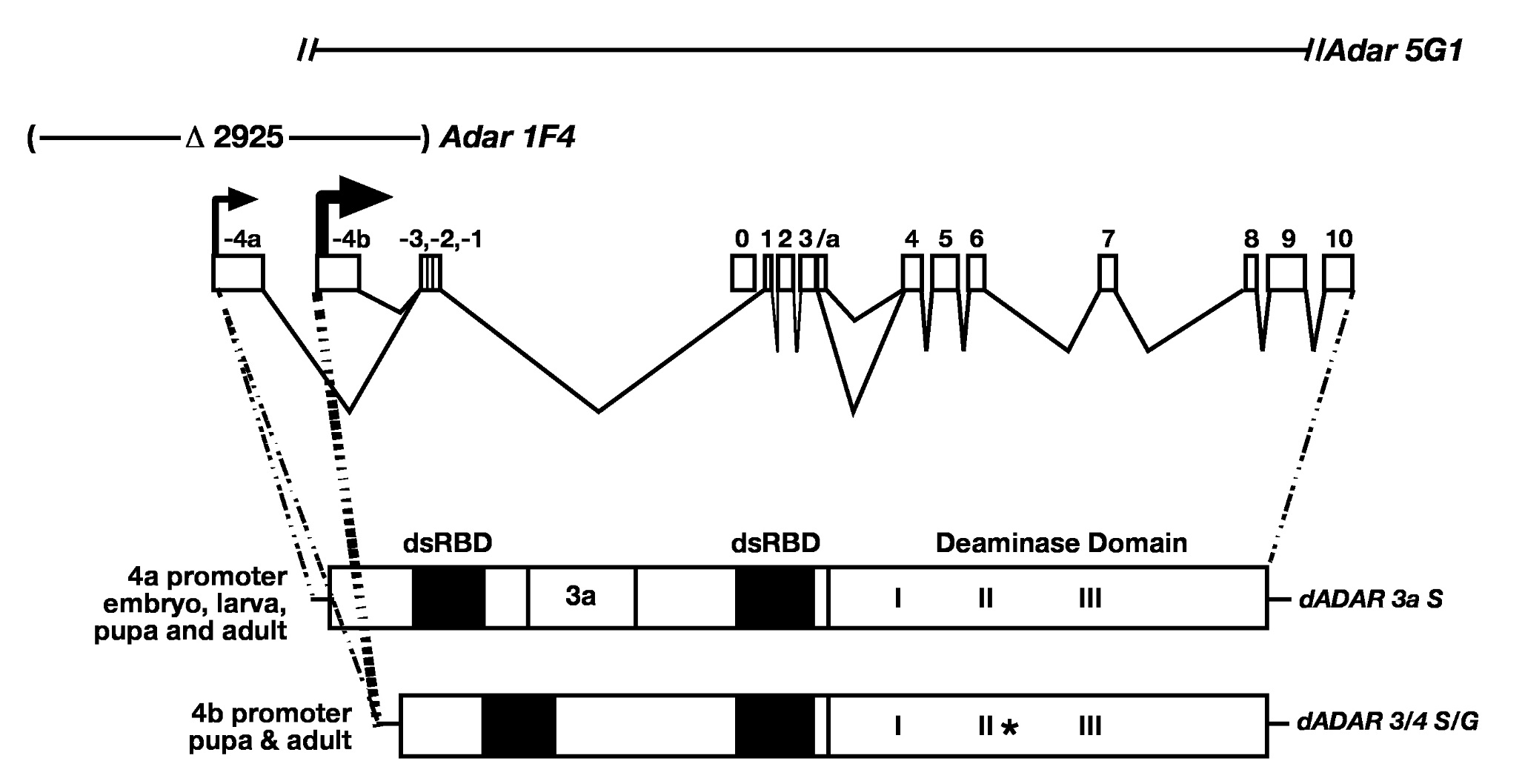 Pallidino et al. Cell 2000
Drosophila  edited transcripts
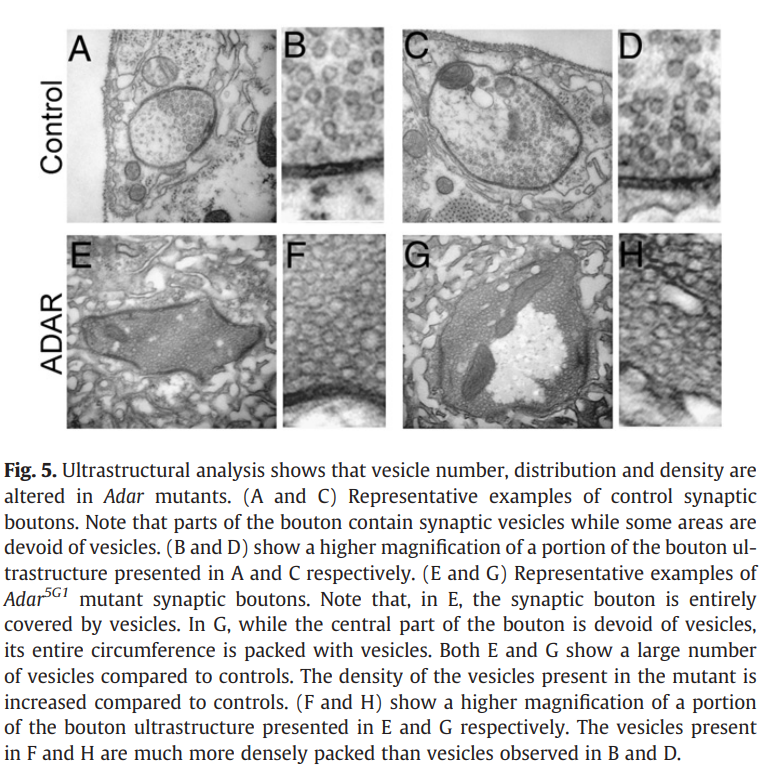 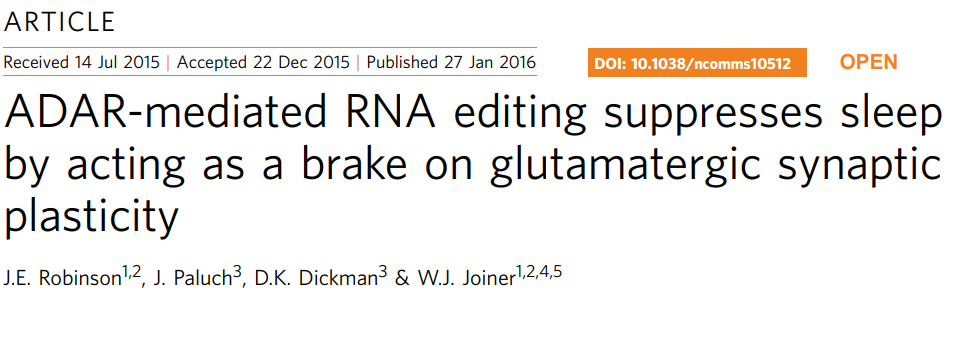 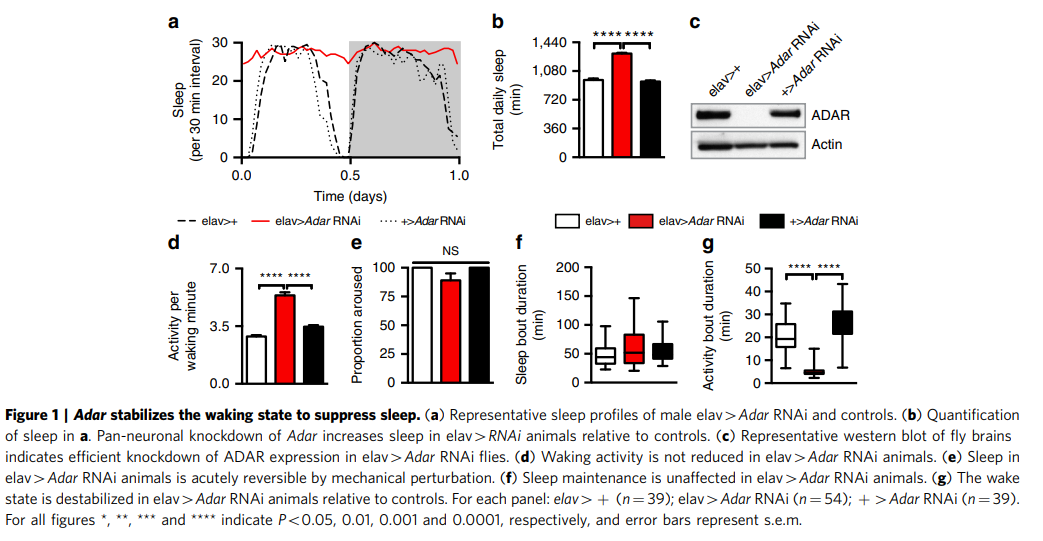 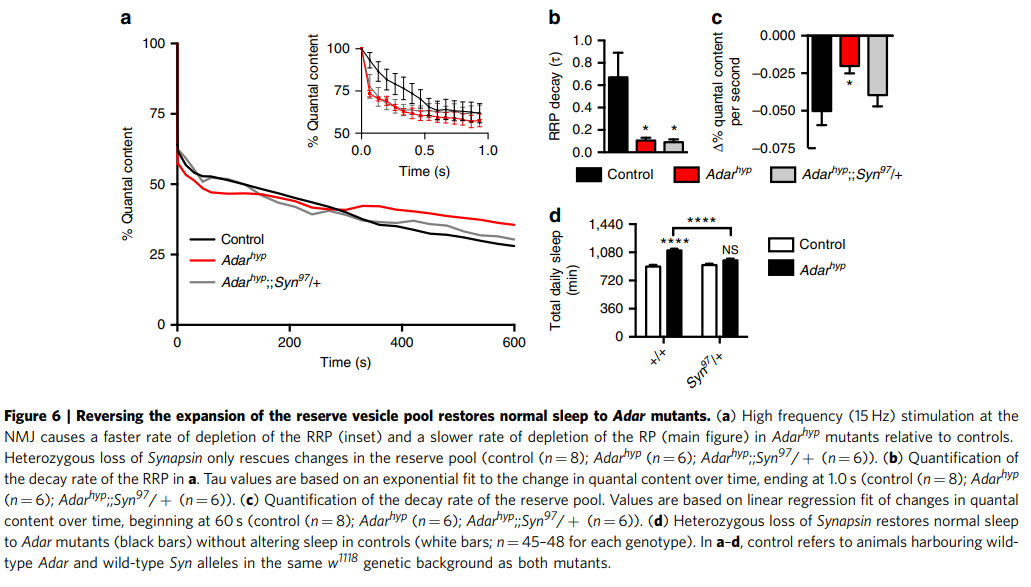 Reading
Mainly the Flybook review on sleep from Genetics.
The mushroom body review is also good.
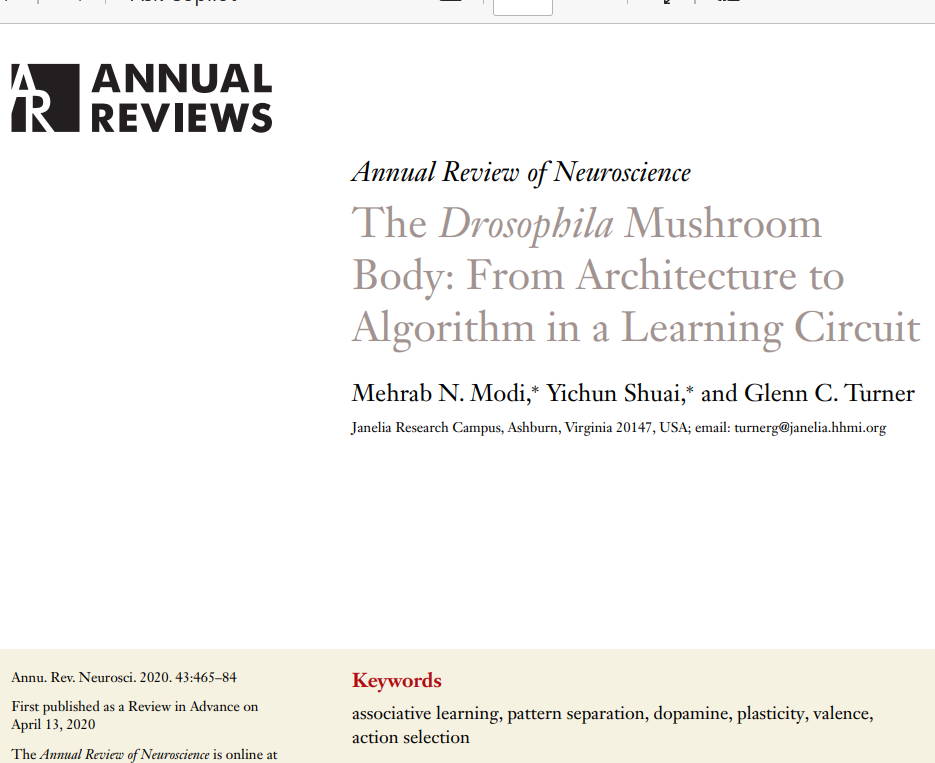 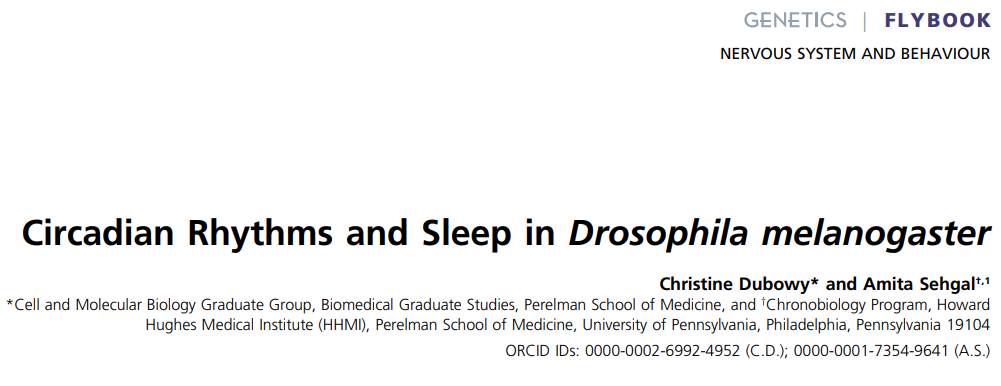